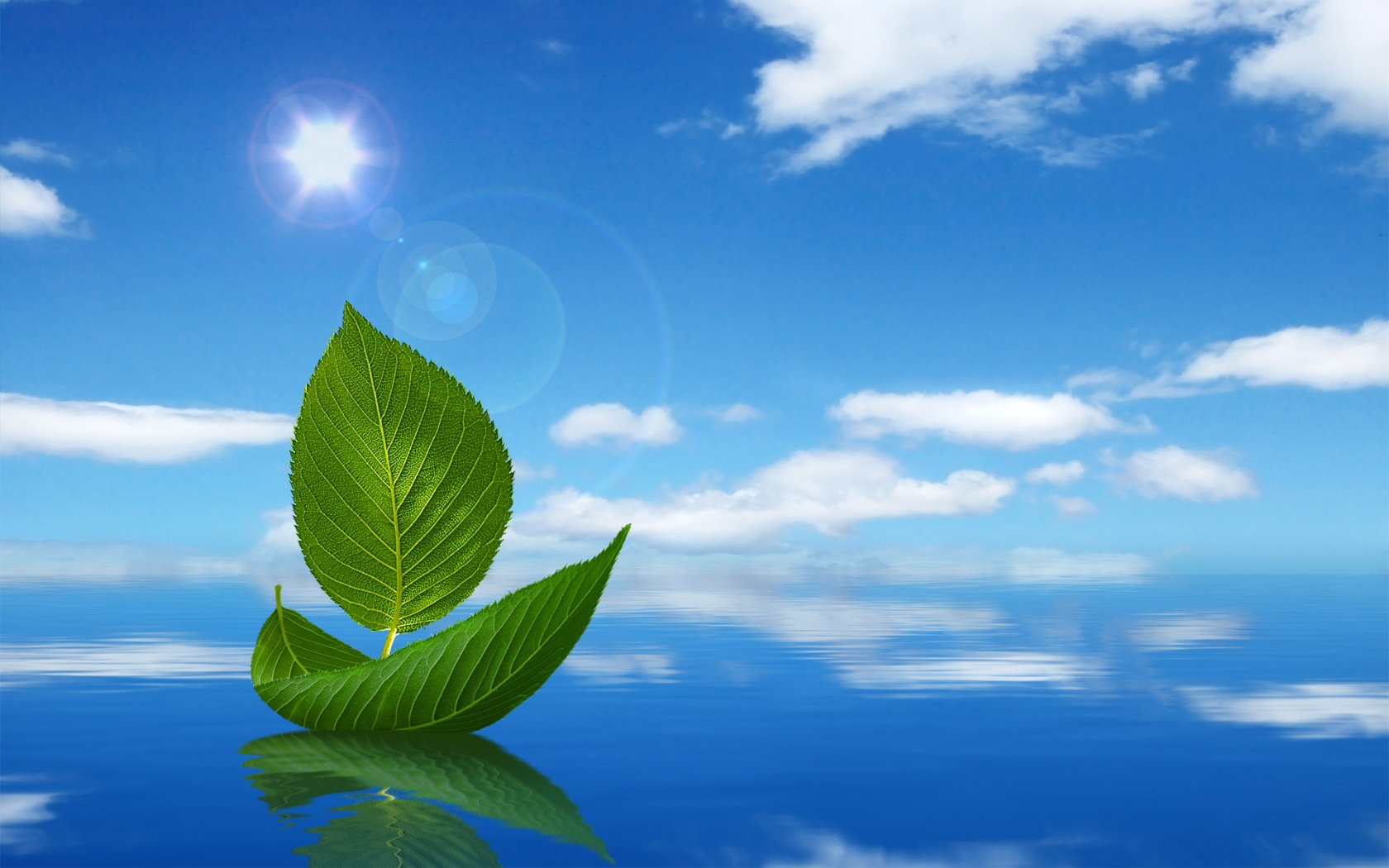 Презентация по оздоровительной работе в ДОУ «День родительского самоуправления»
Выполнили: воспитатели подготовительной 
группы №1
Платонова Н.Г., Власова С.И.
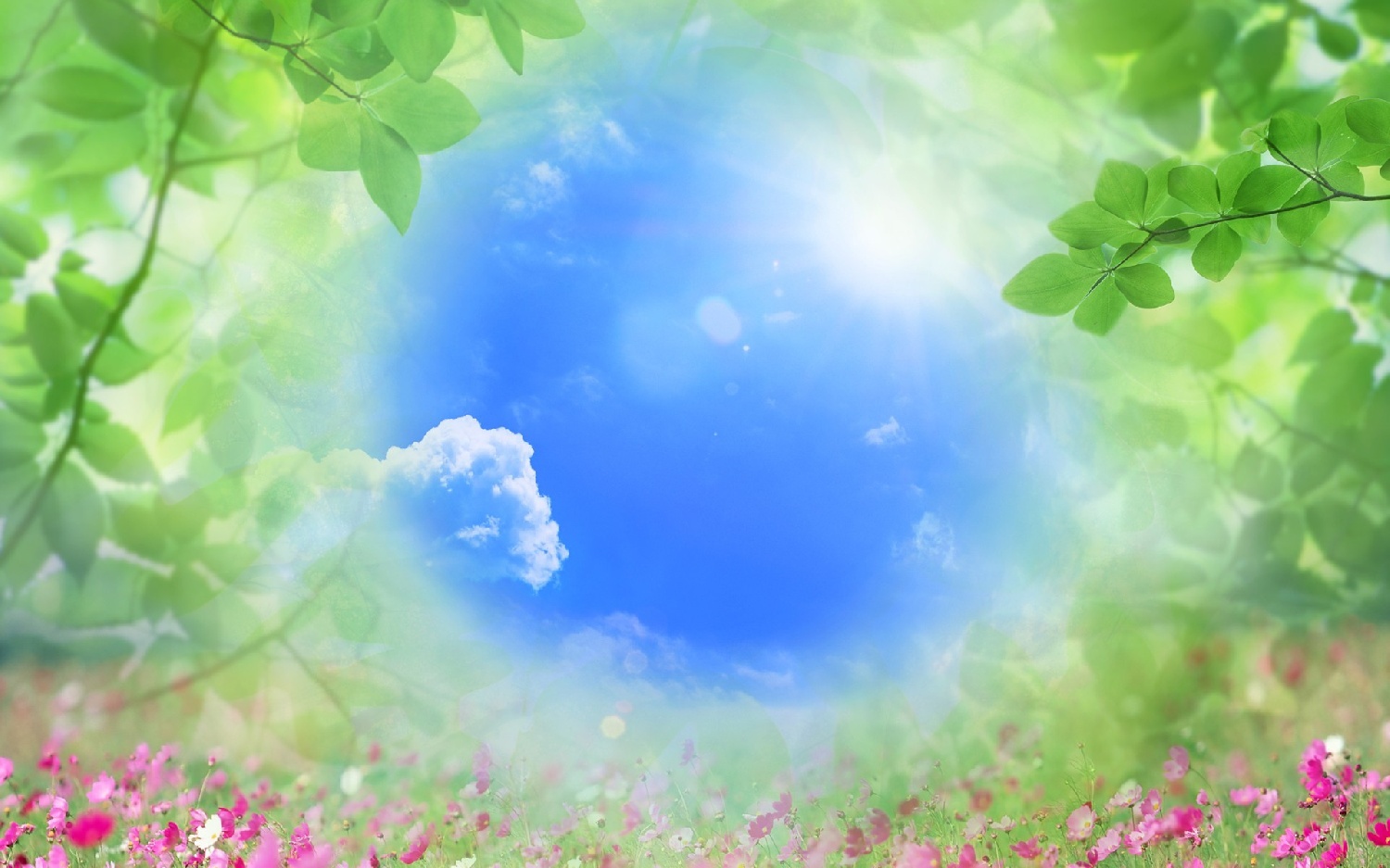 Цель: Создание благоприятных условий для укрепления гармоничного физического развития ребенка. Формирование потребности в здоровом образе жизни.
Задачи:
Обучать детей принципам здорового образа жизни, создание условий для сохранения и укрепления их здоровья.
Приобщать родителей к проблеме оздоровления детей в условиях семьи.
Воспитывать потребность вести здоровый образ жизни.
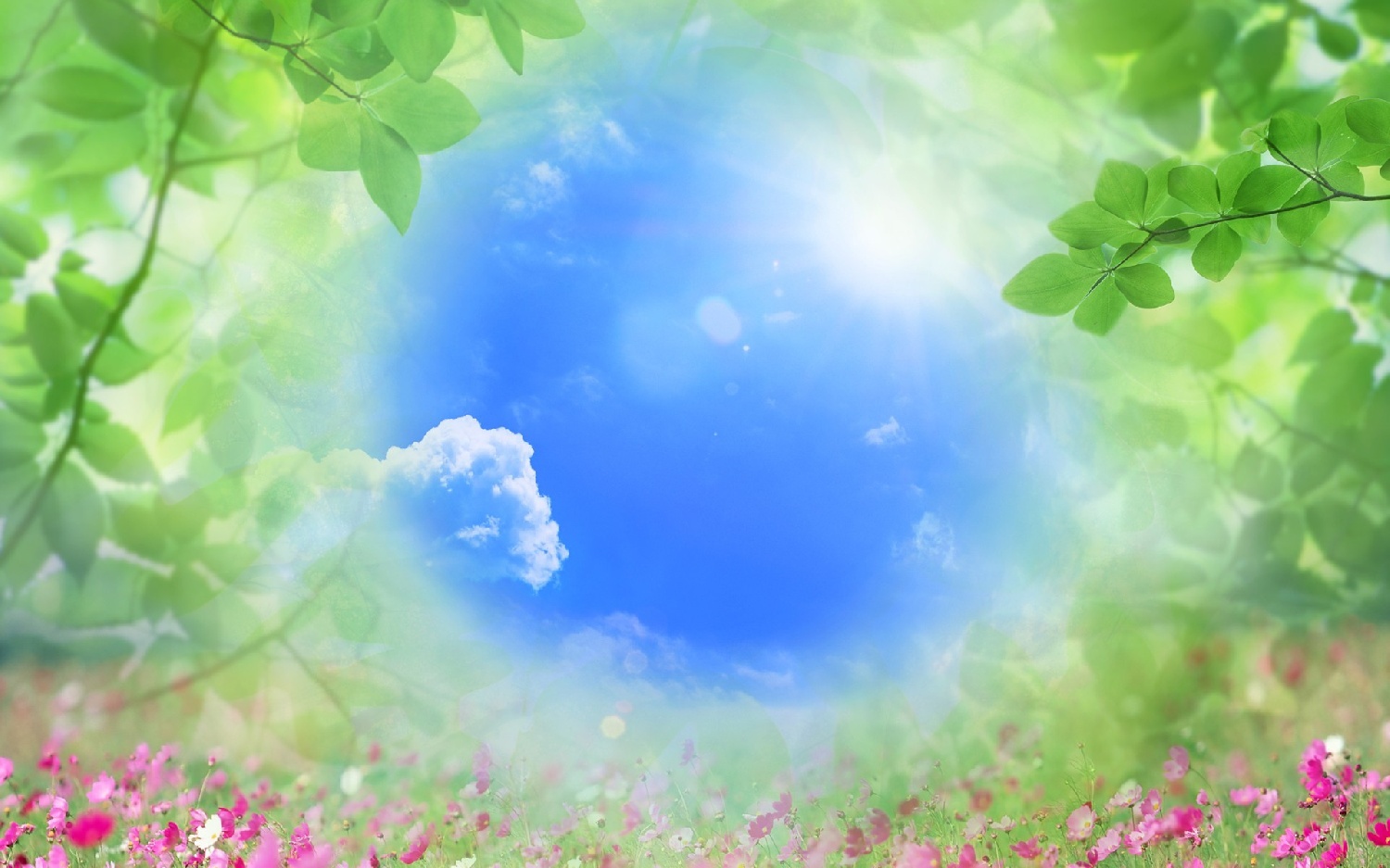 Здоровье –
 это нечто положительное, жизнерадостное!
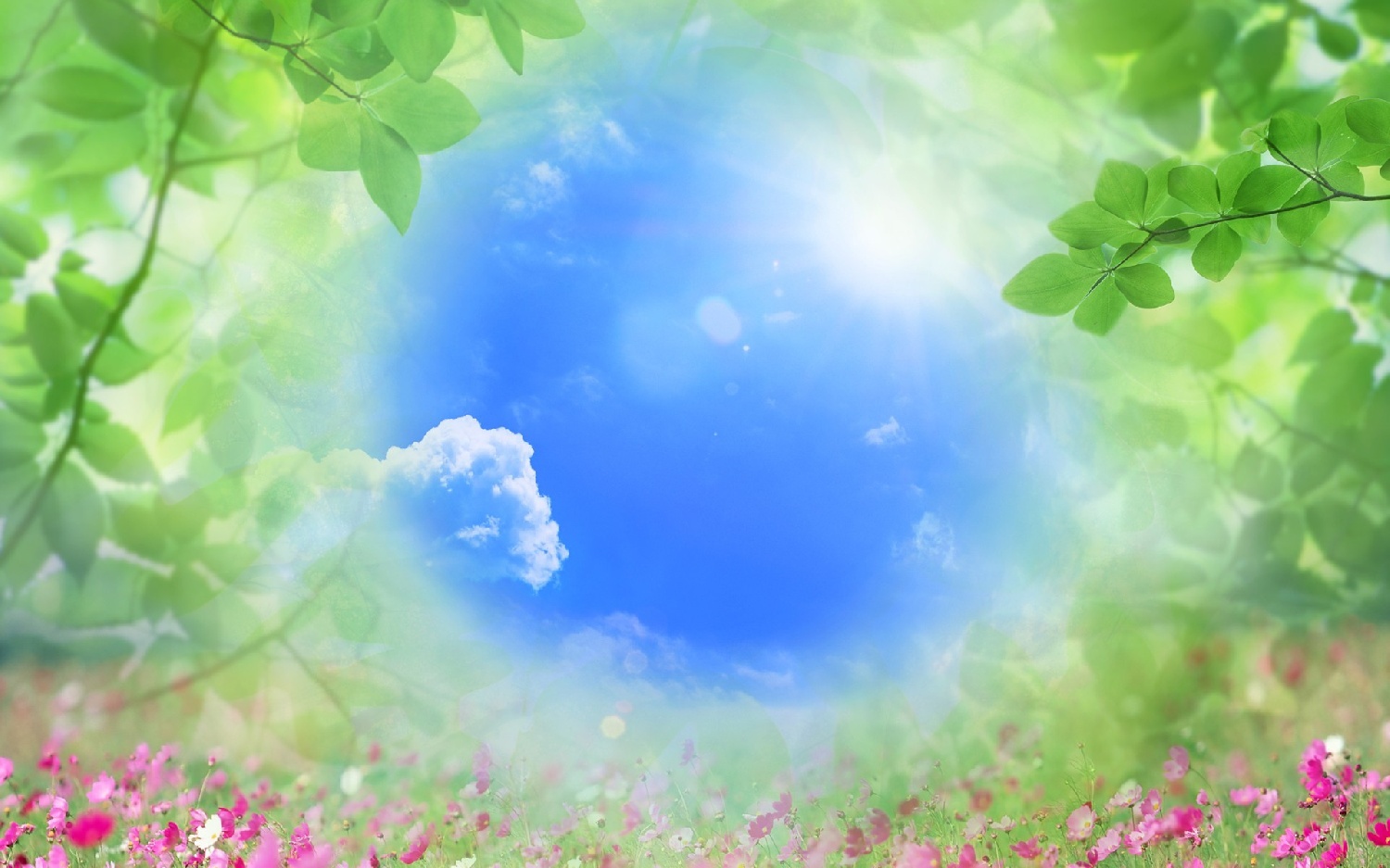 День самоуправления родителей в подготовительной группе №1
«Путешествие в лес»
.
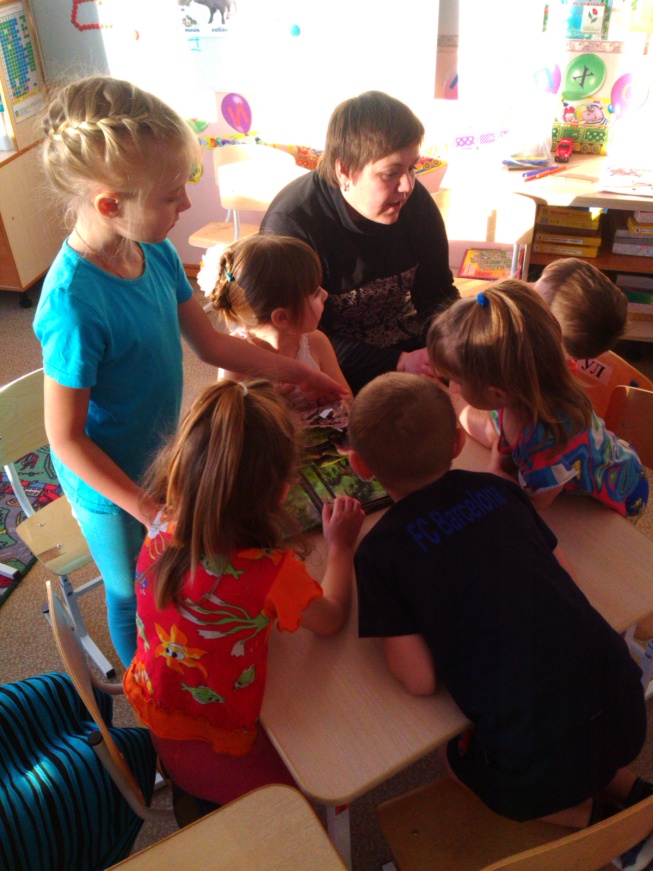 Знакомство с детьми
Утро дня самоуправления. 
Дыхательная гимнастика 
«Звери в лесу»
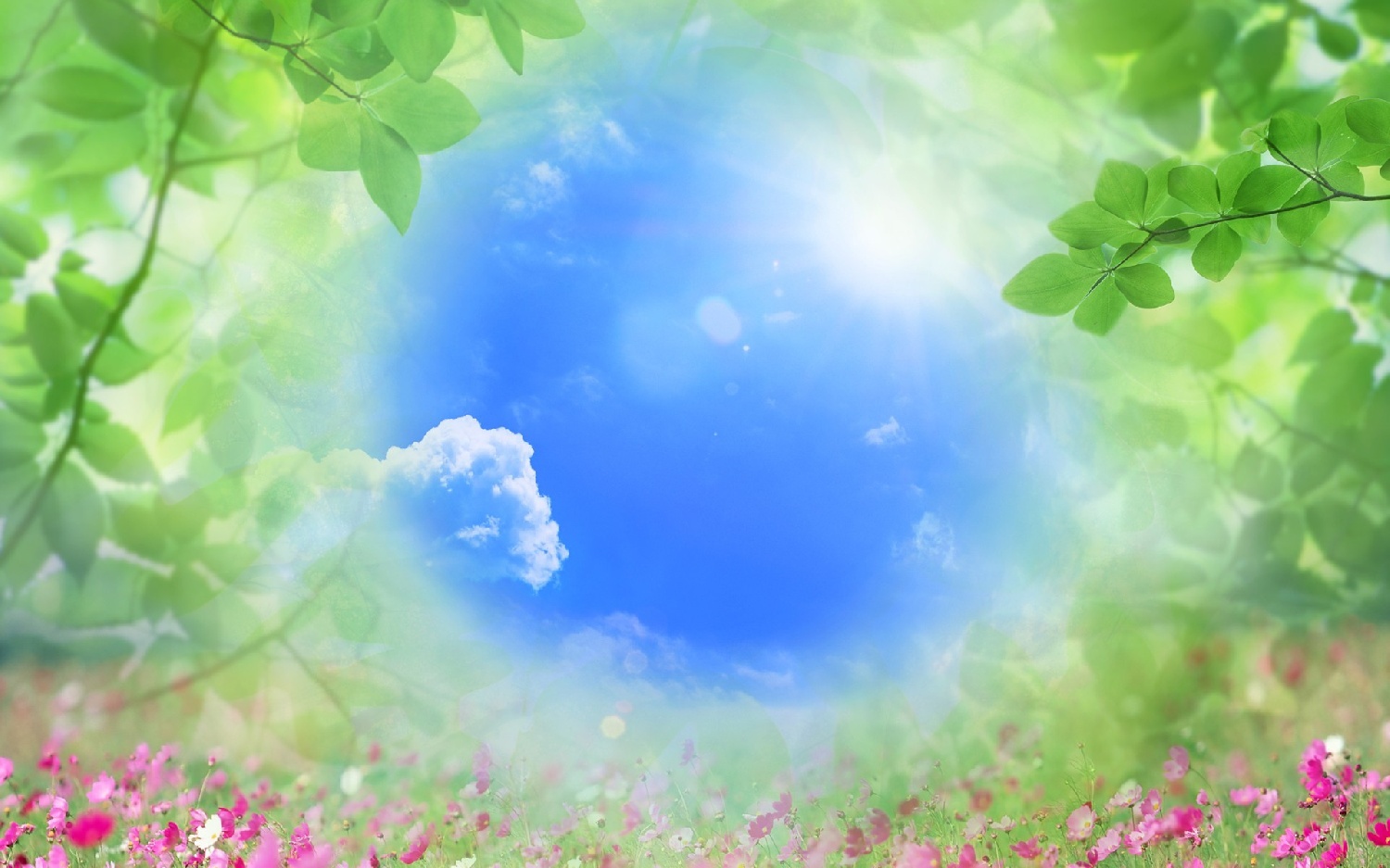 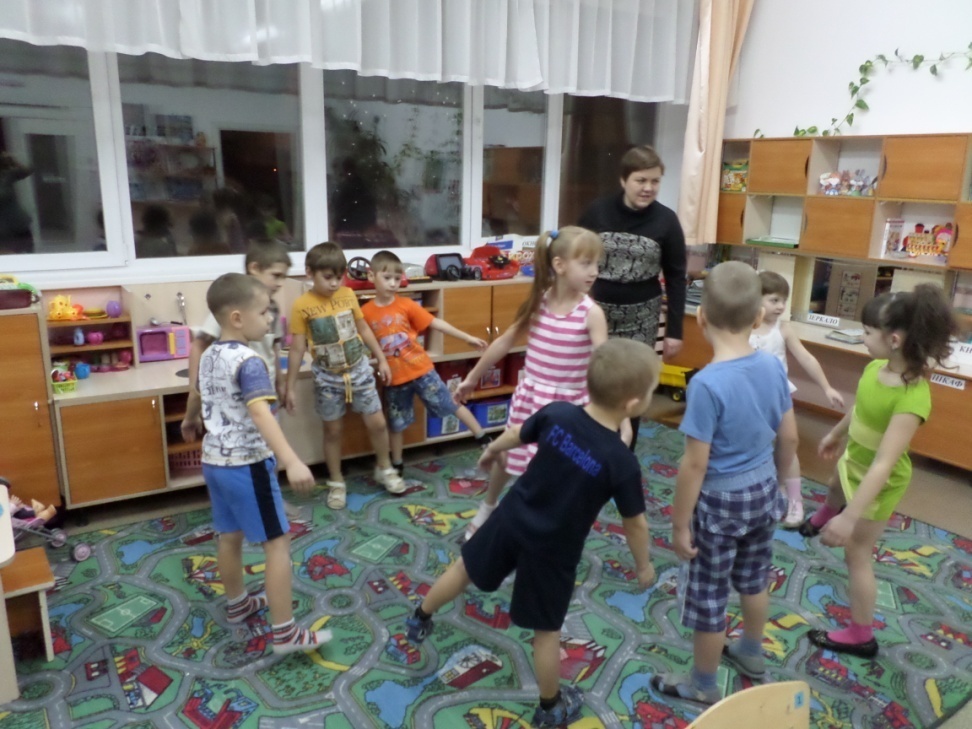 Игра «Затейники»
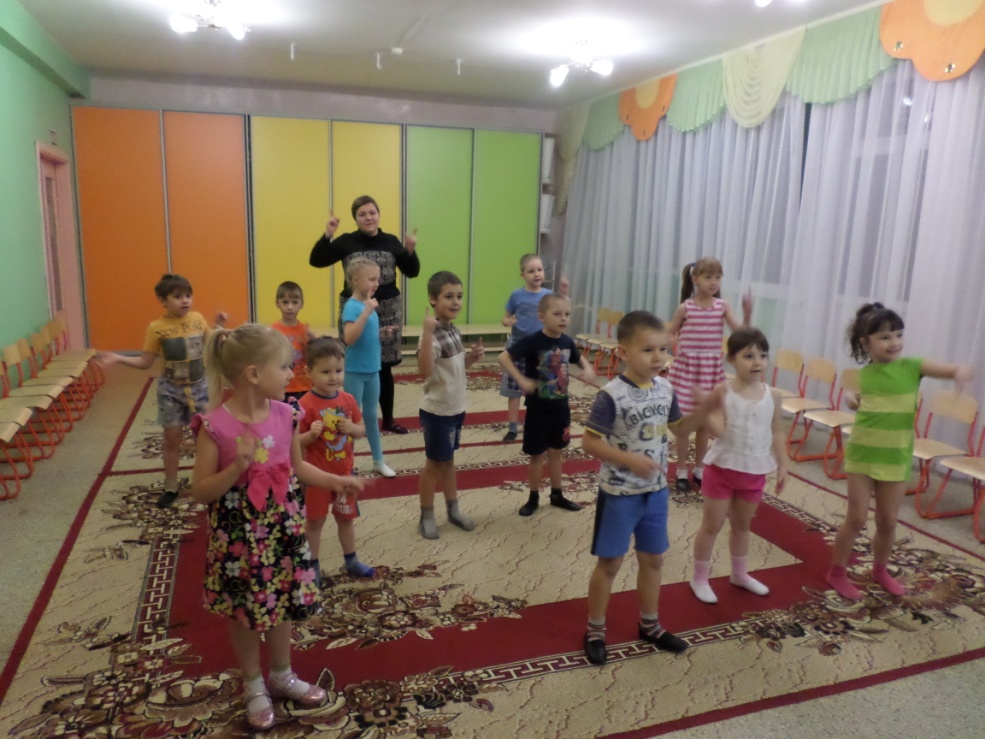 На зарядку становись!
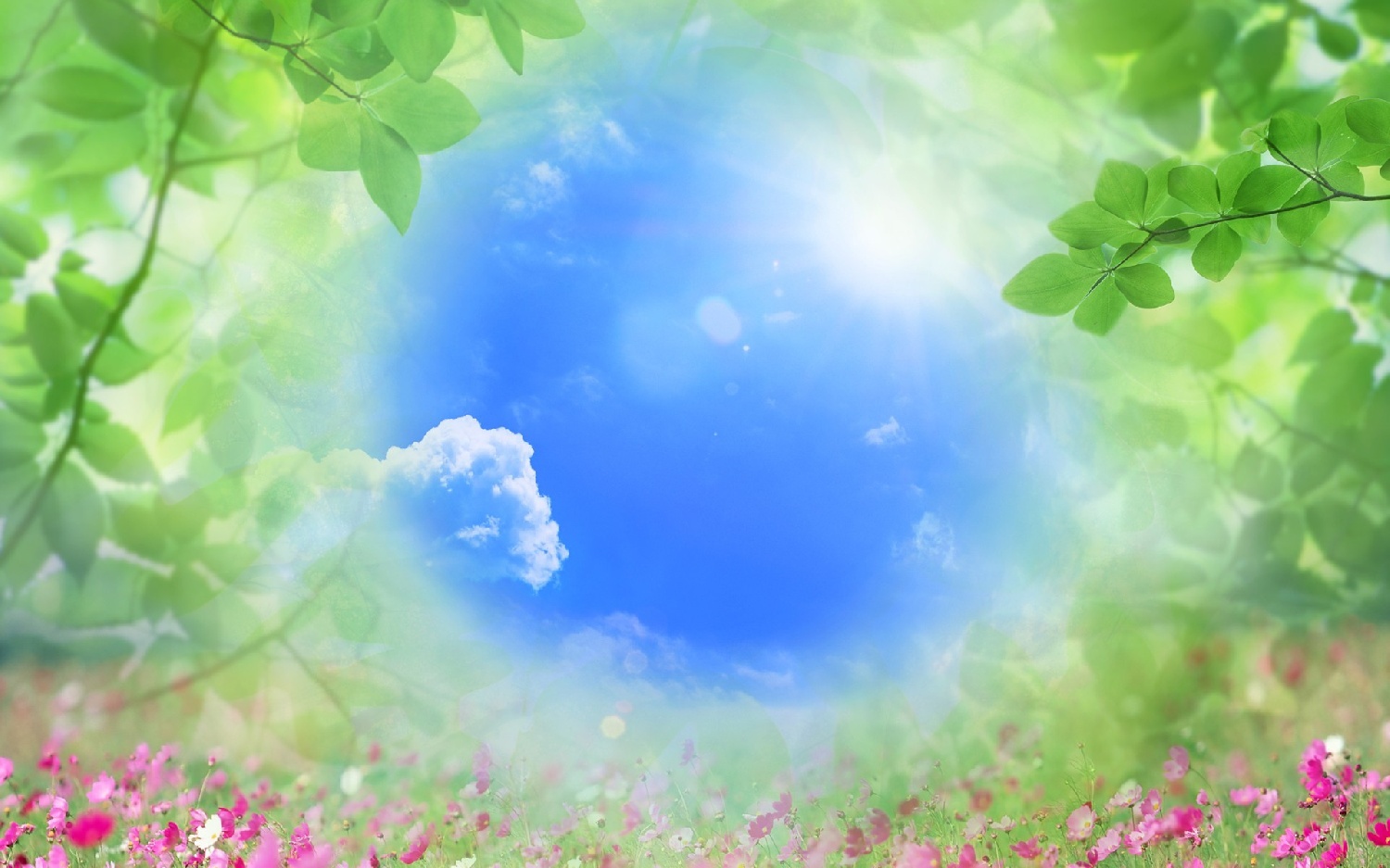 Артикуляционная 
гимнастика.
Пальчиковая гимнастика.
«В избушке на горушке»
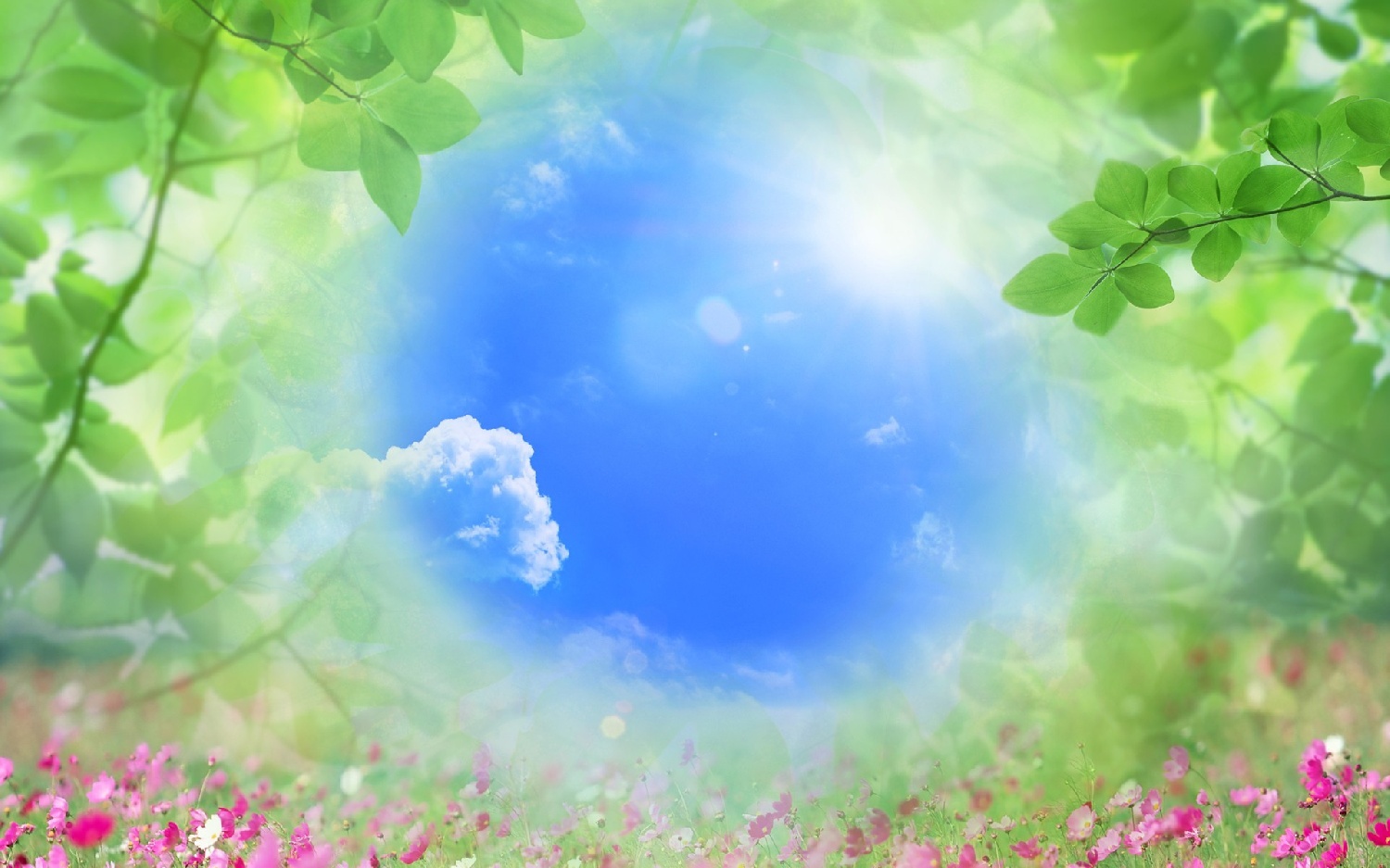 Путешествие начинается…
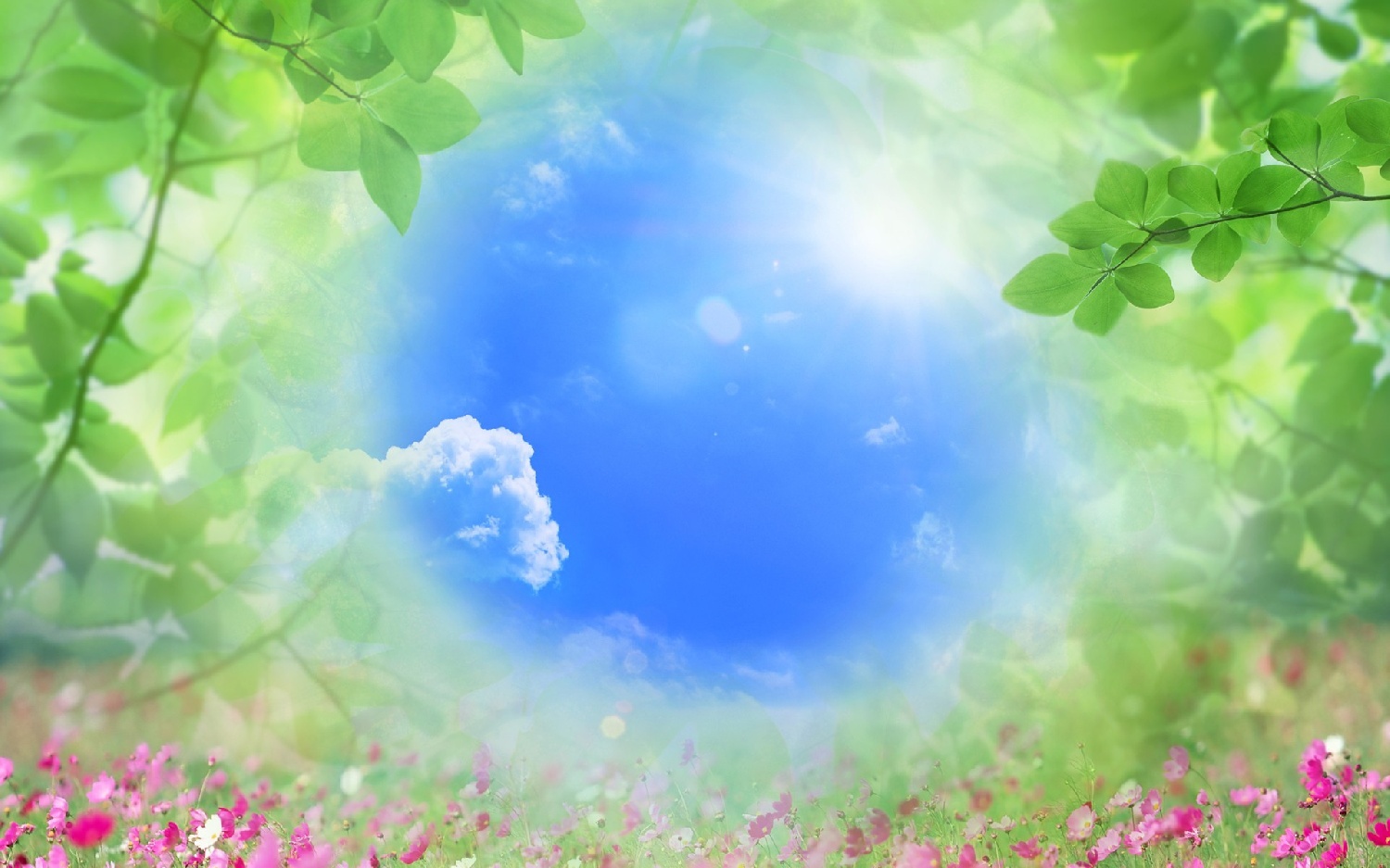 Мы  рисуем пластилином
Зайцев, белочек, ежат…
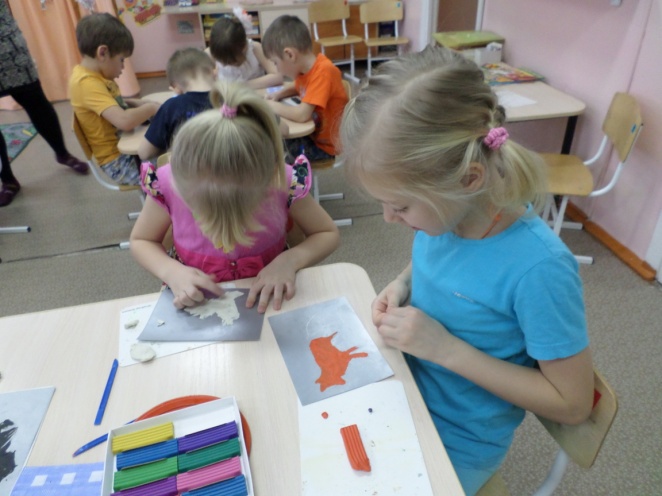 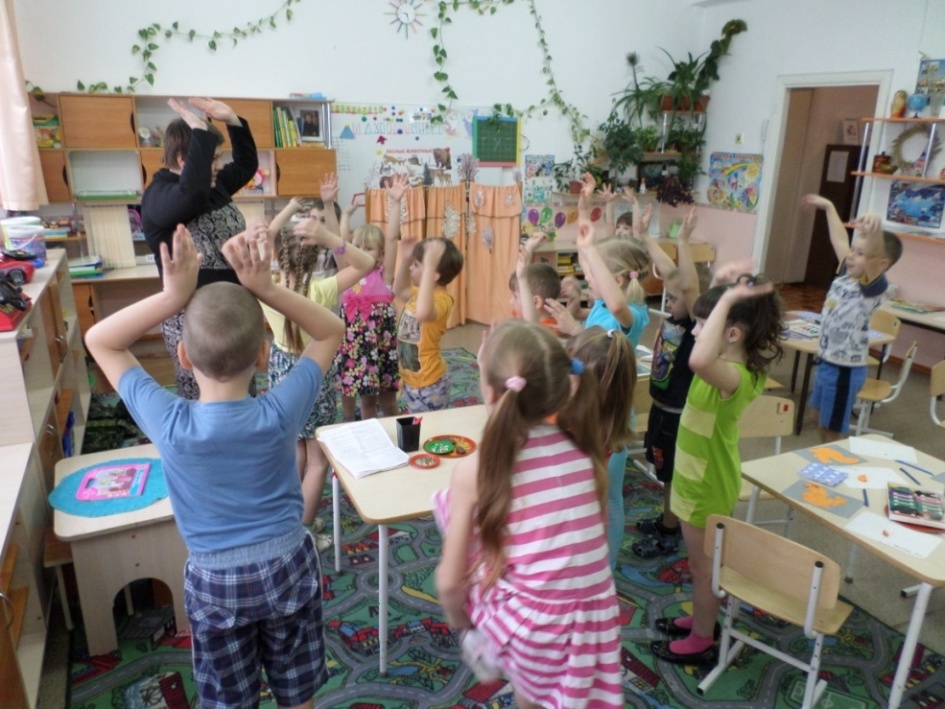 Физминутка 
«Скок, скок, скок!»
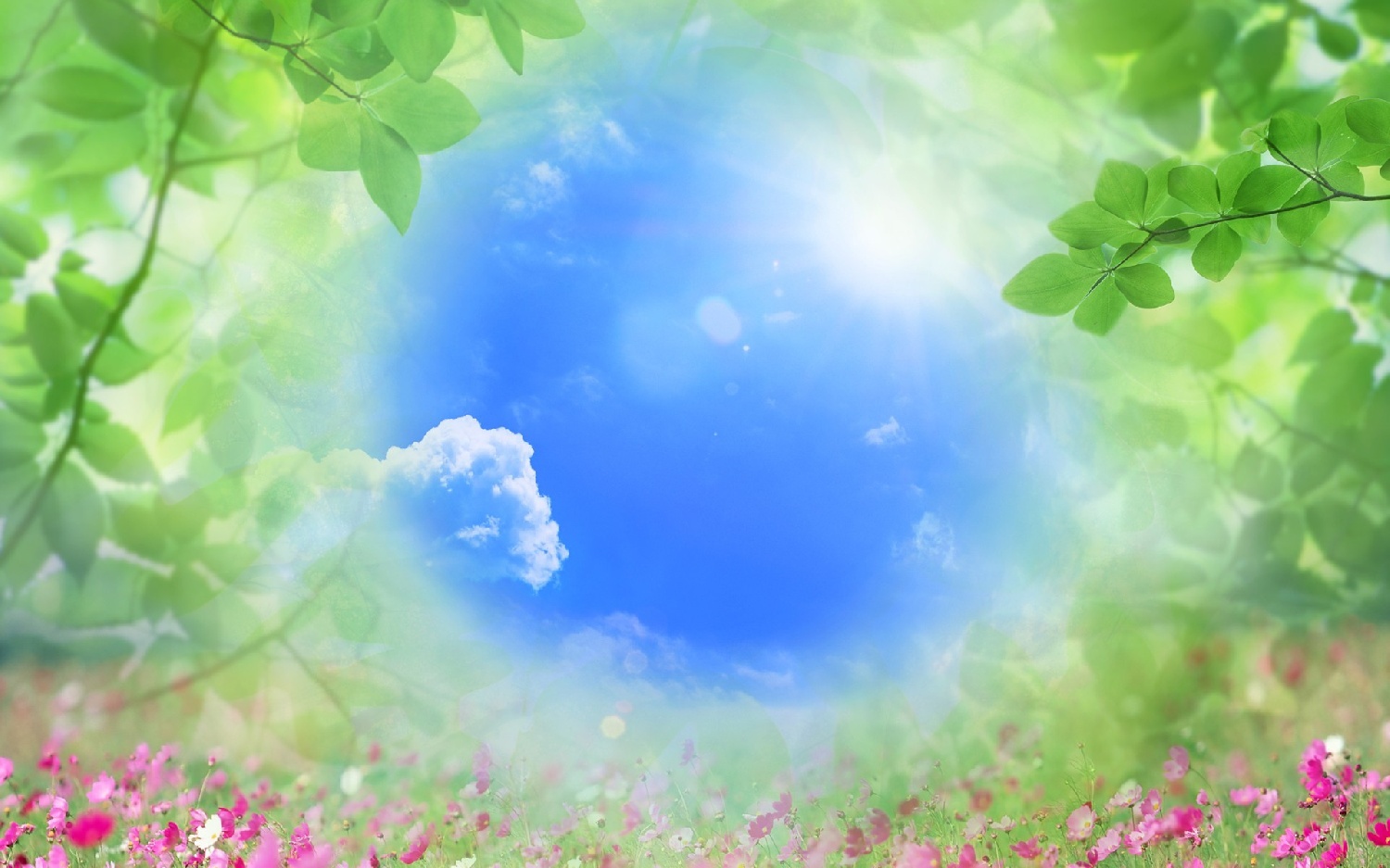 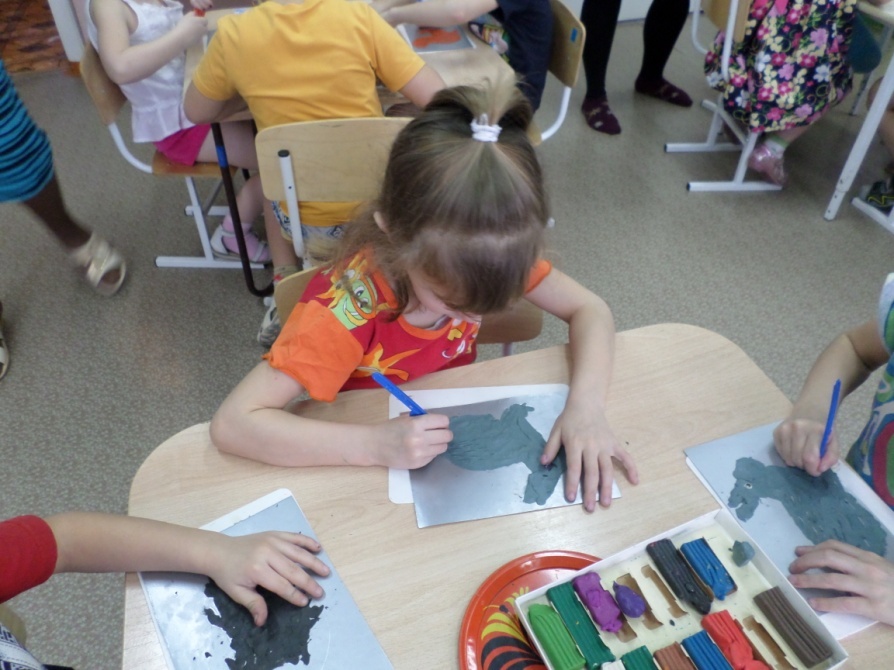 И вот, что у нас получилось…




Отпускаем  животных
 в лес
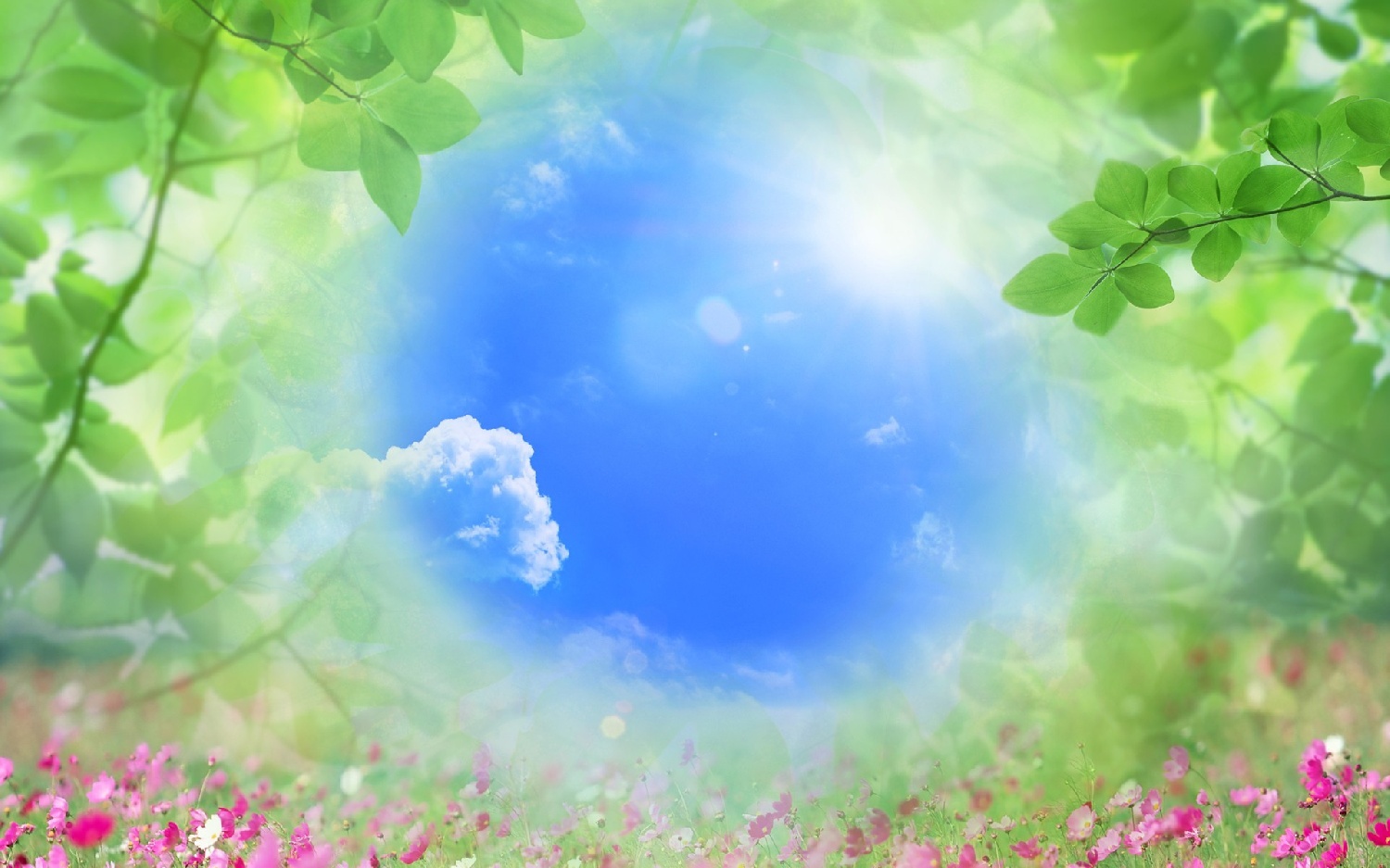 И ожил тот лес!
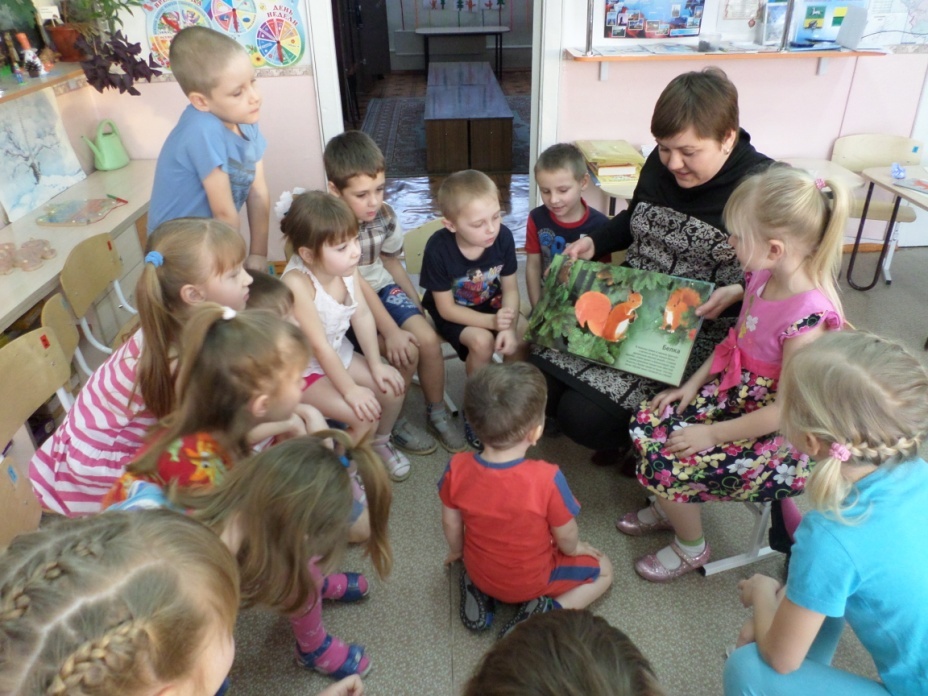 Угощаемся  чаем 
из душистых трав
Слушаем звуки леса
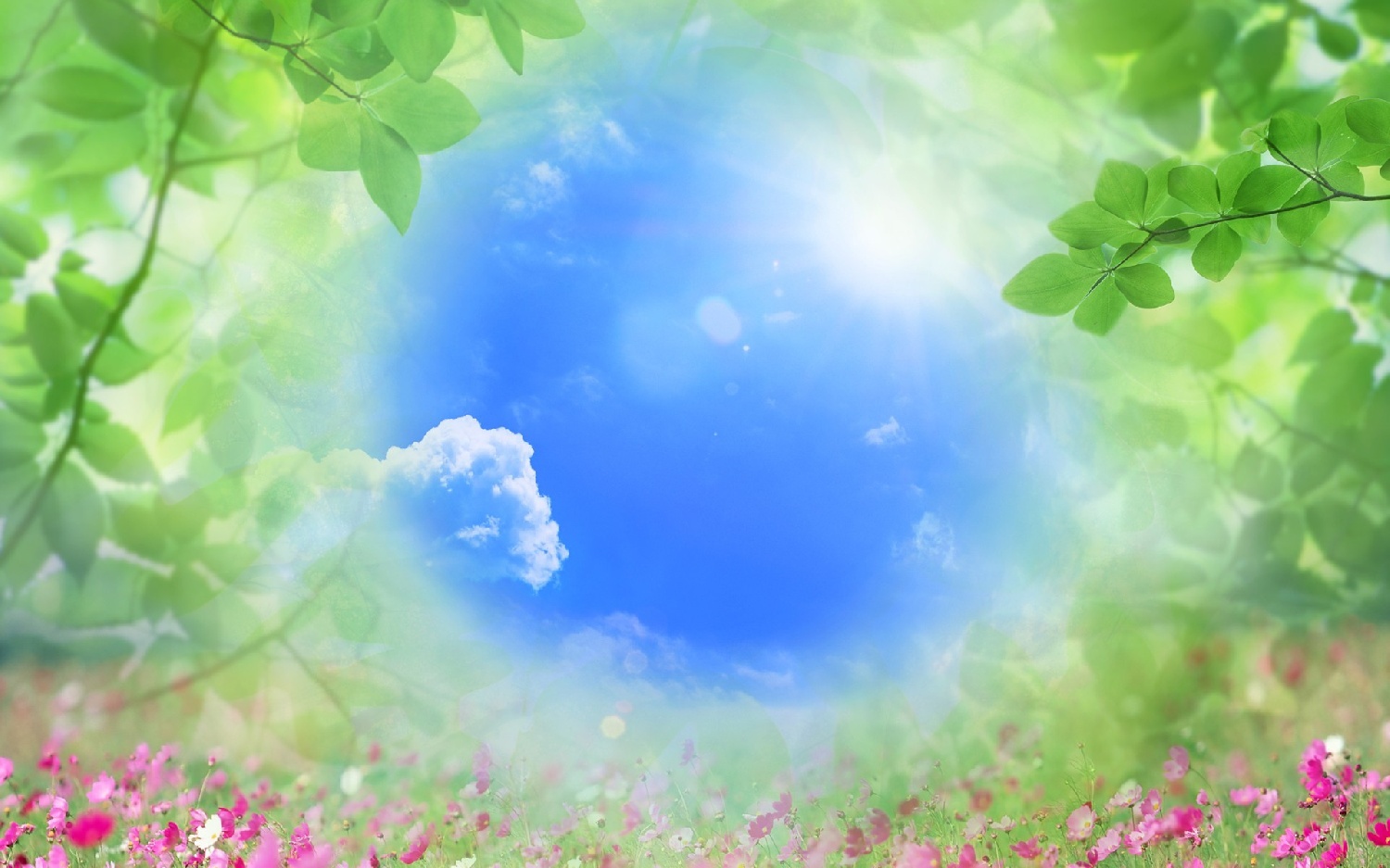 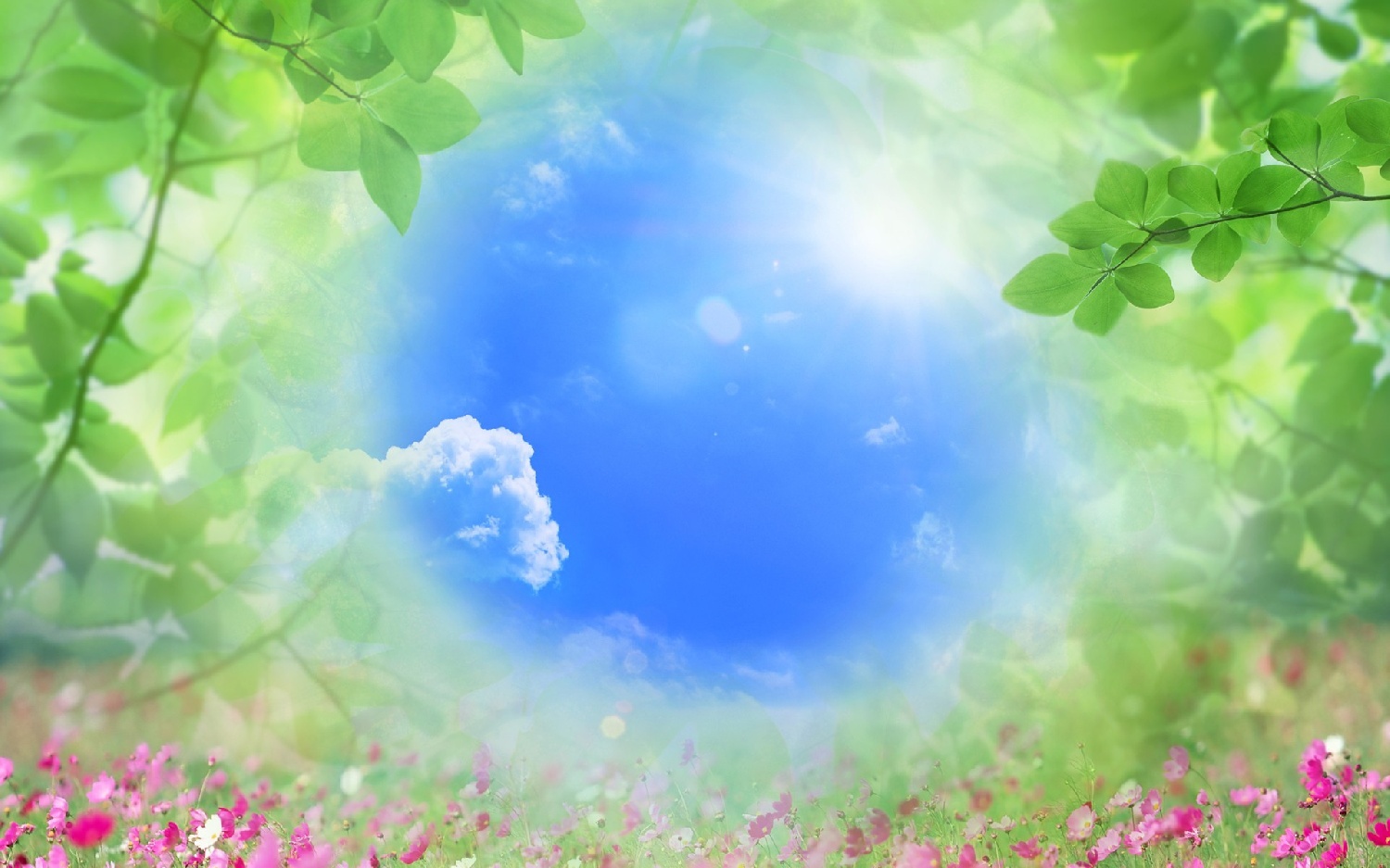 Слагаемые здоровья: 
- Здоровые привычки и навыки;
- Правильное питание;
- Режим труда и отдыха;
- Закаливание и занятие спортом;
- Соблюдение гигиены;
- Оптимизм
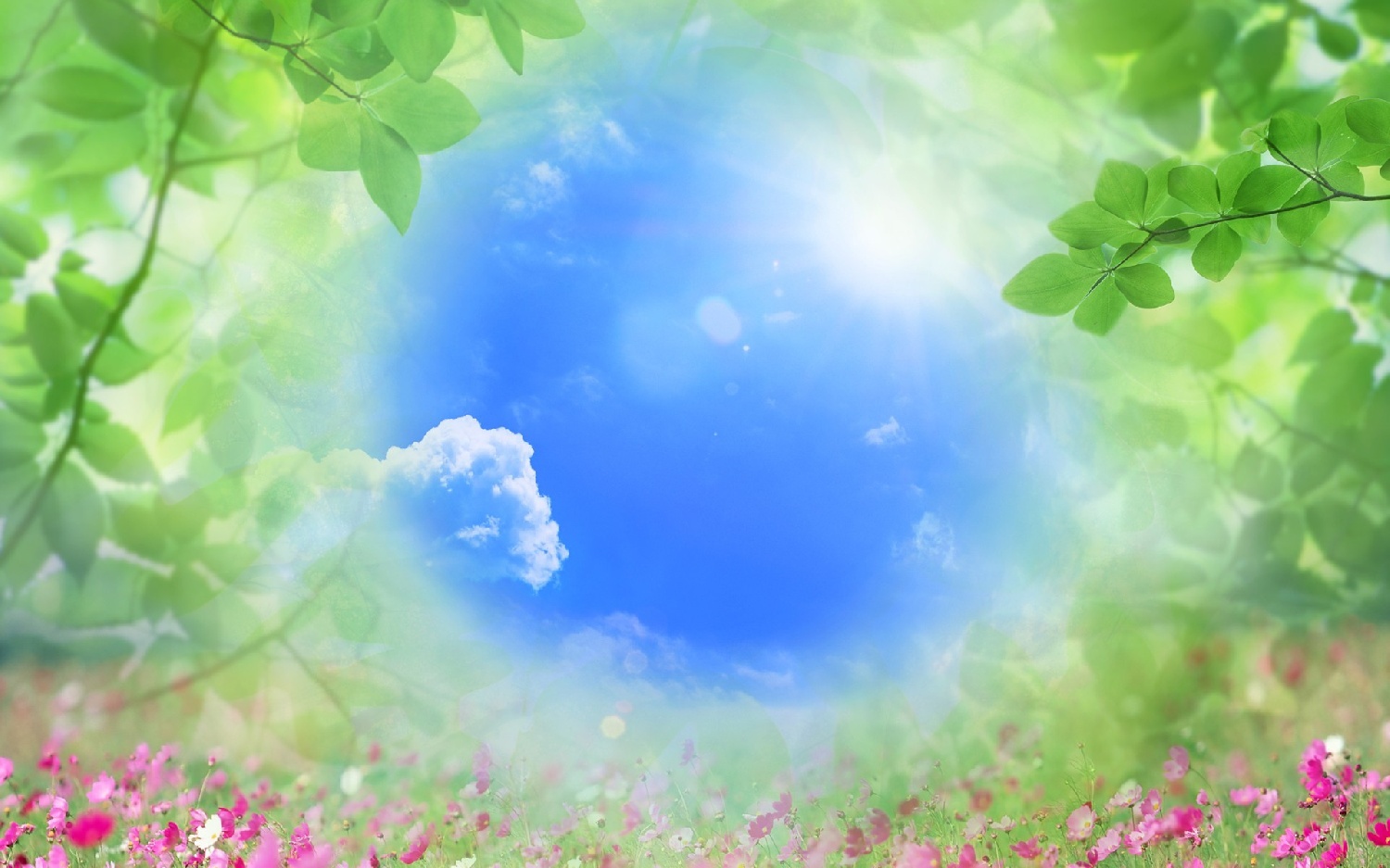 Всем известно и понятно,
Что здоровым быть приятно.
Только нужно знать,
Как здоровым стать!
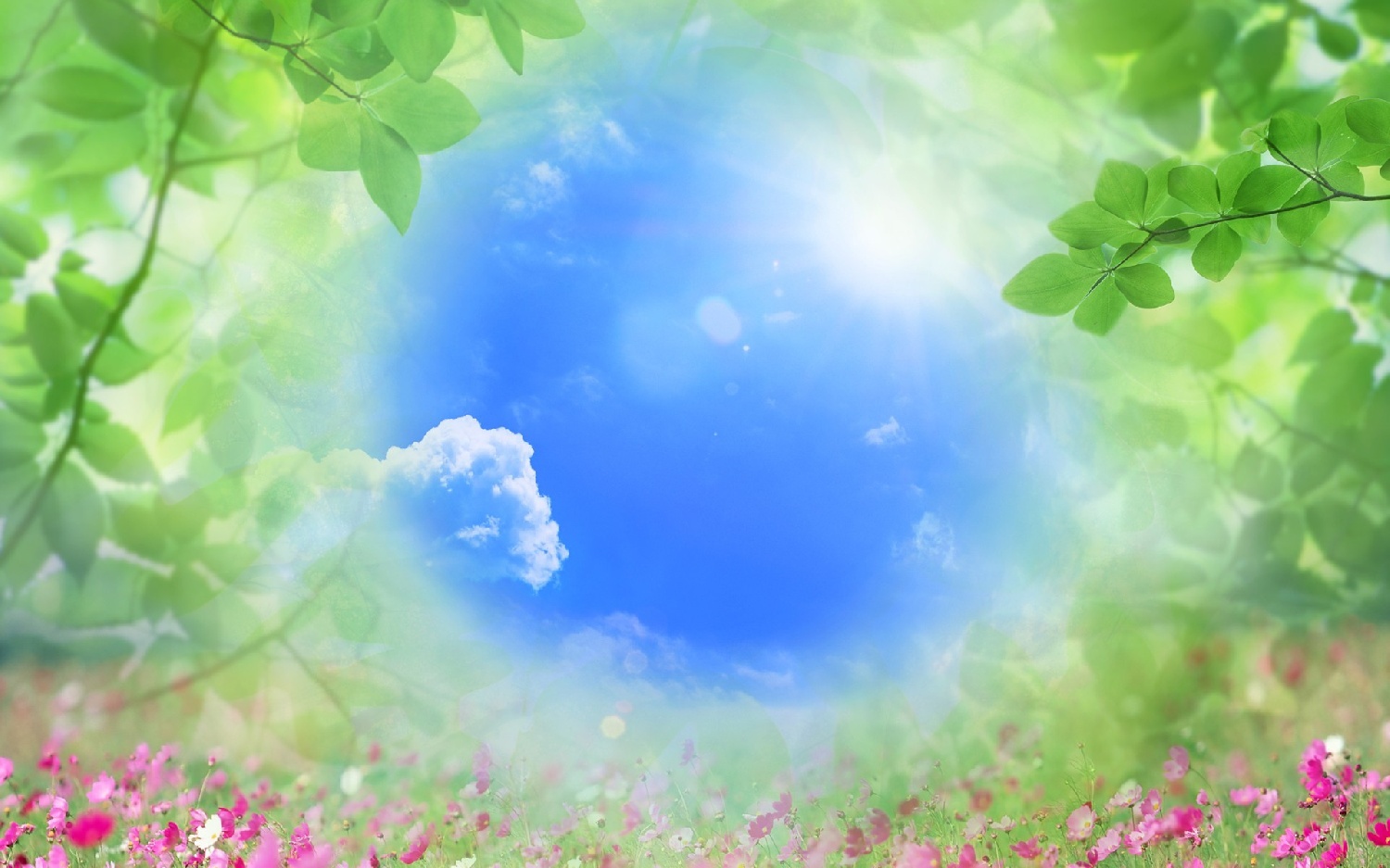 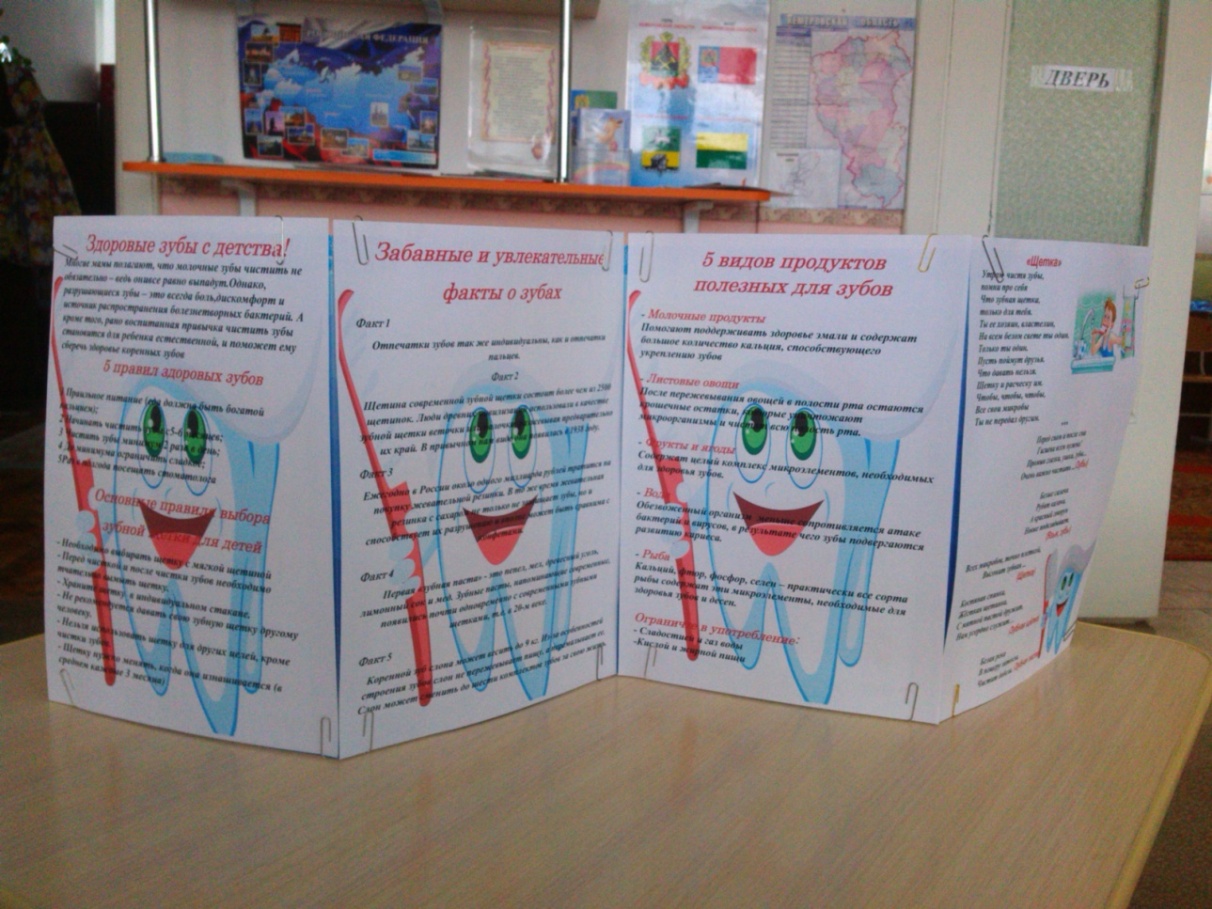 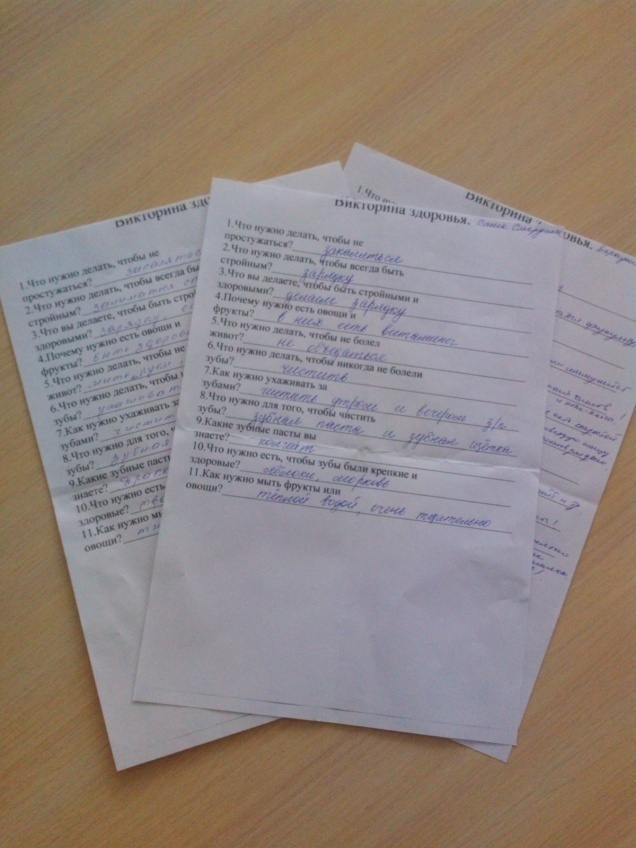 Информационный материал
 для пап и мам..
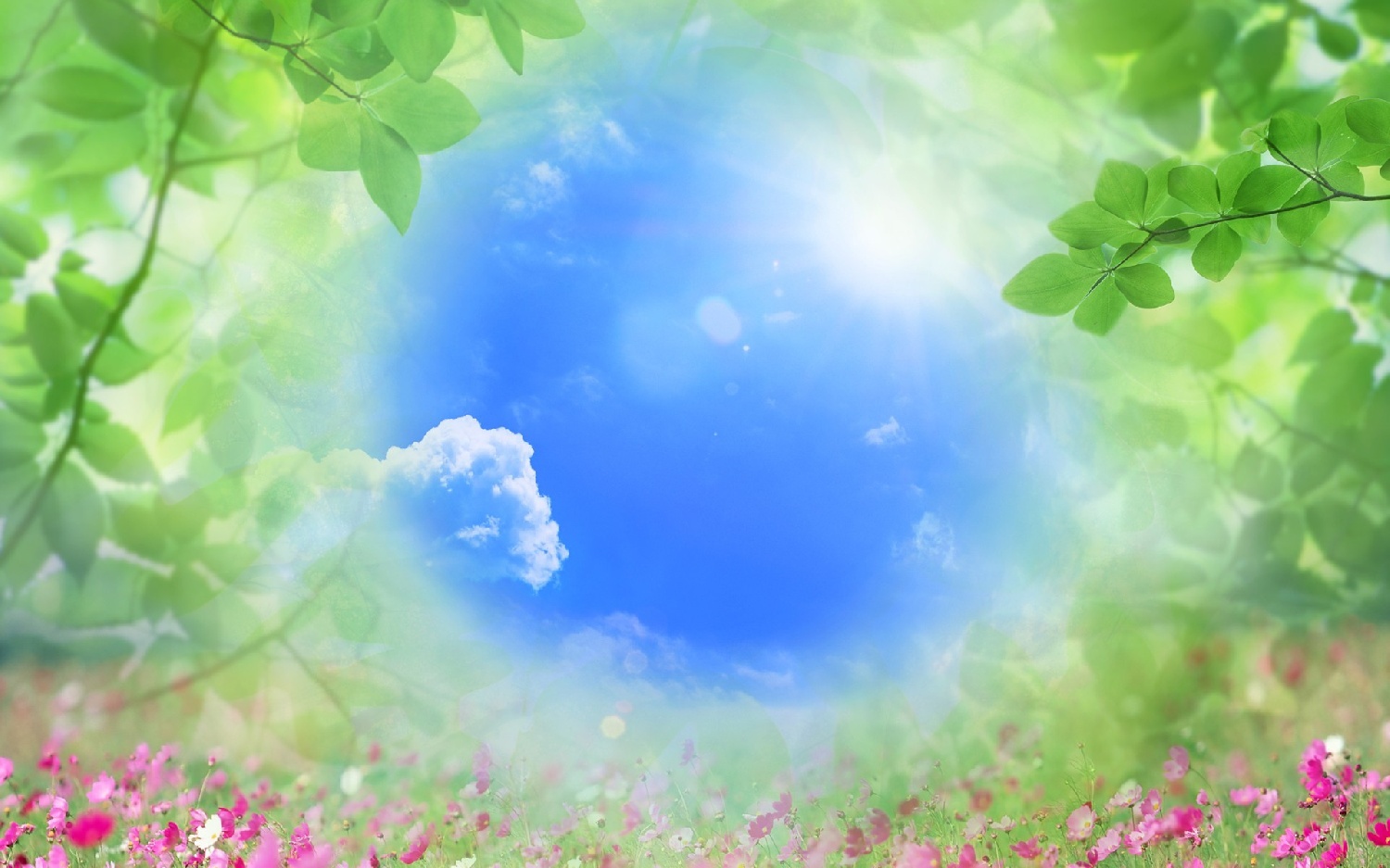 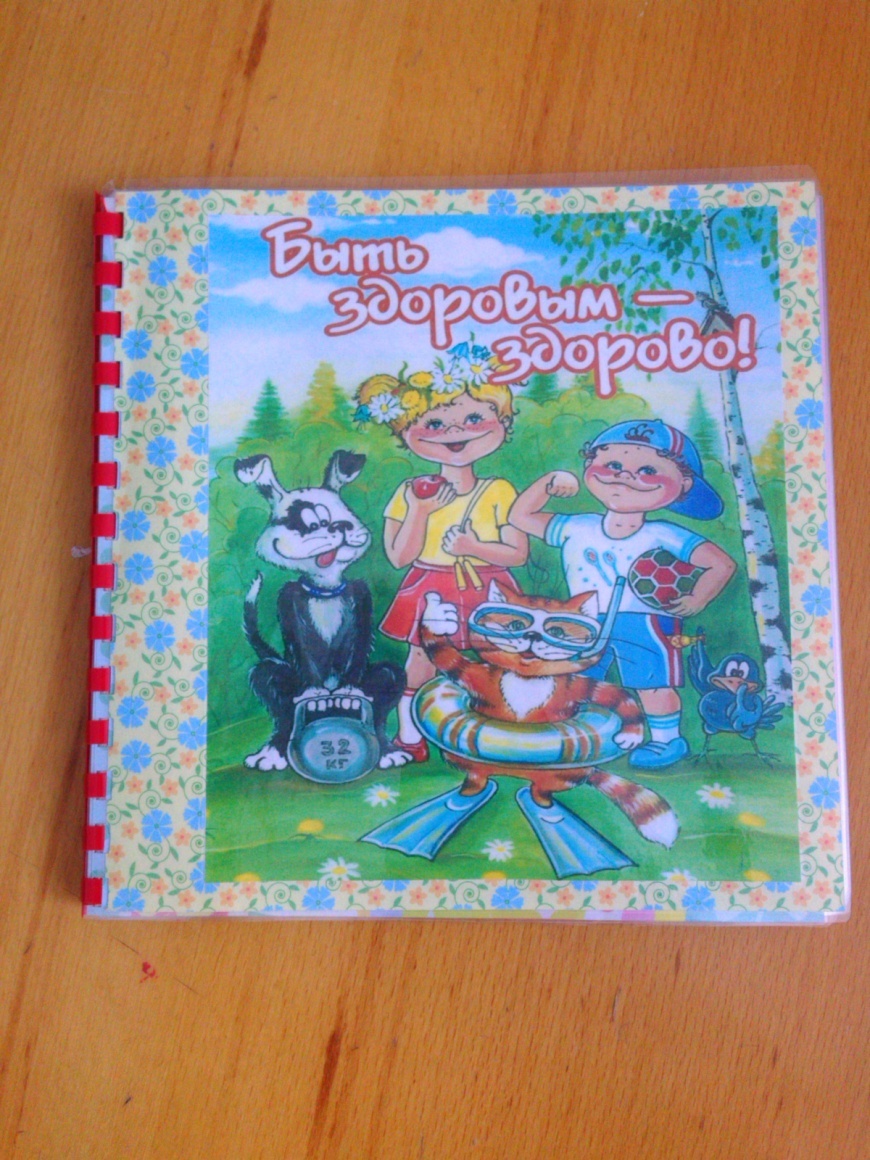 Книжка Фото!!!
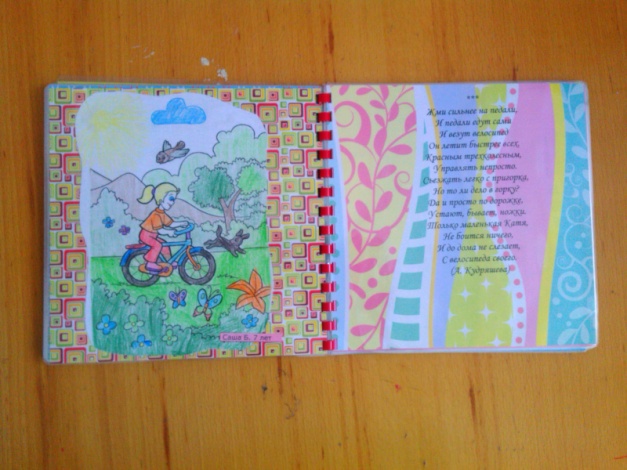 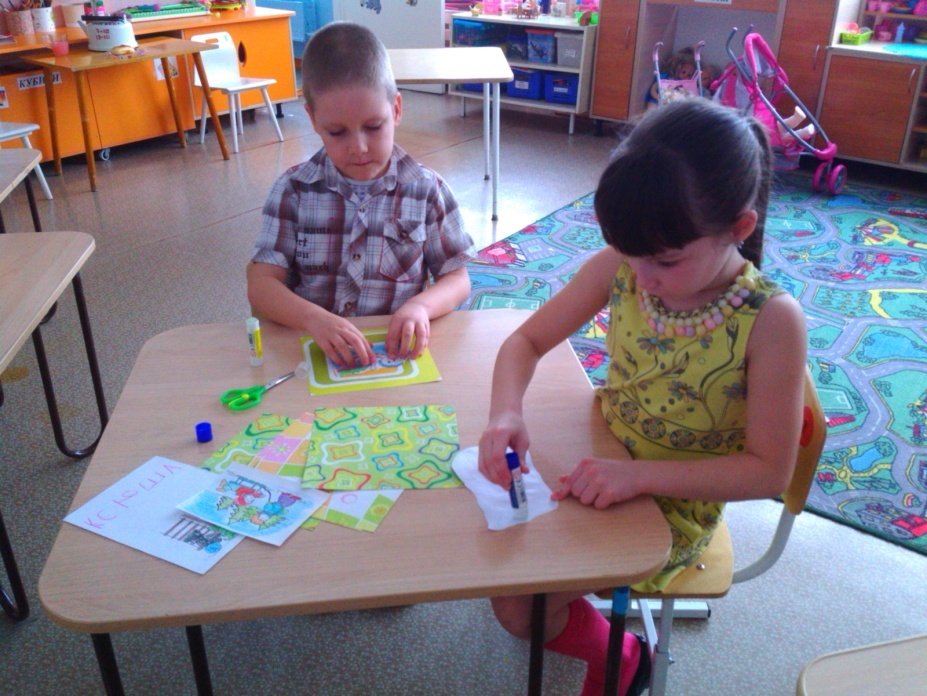 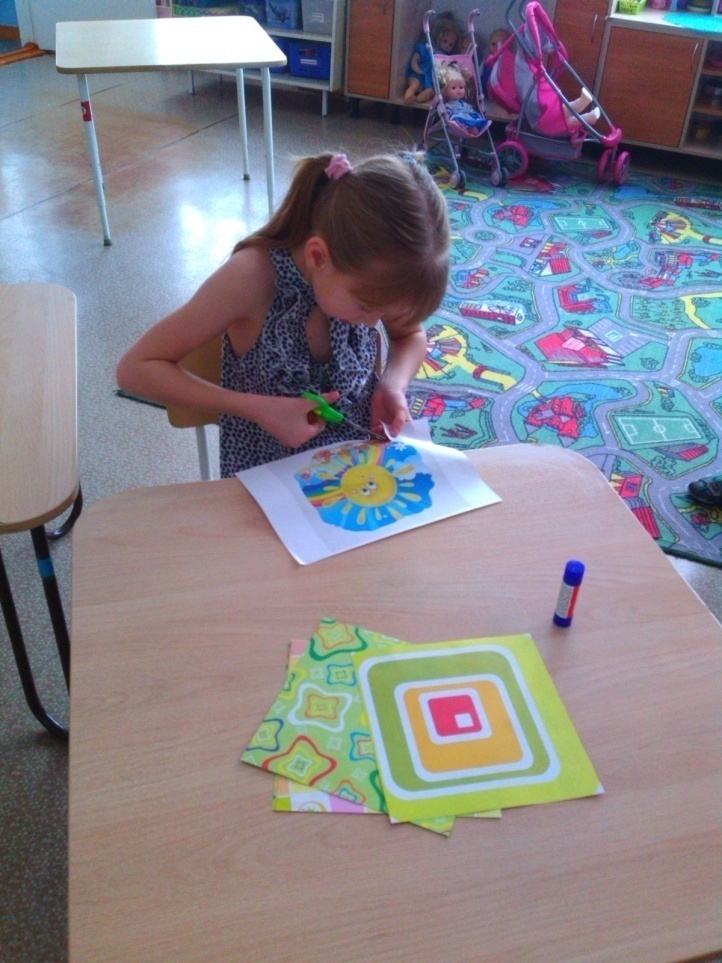 Вот такая у нас 
получилась книжка о том, как  оставаться здоровыми. В ней вы найдете  высказывания детей о здоровье, рисунки, стихи, загадки, пословицы и поговорки.
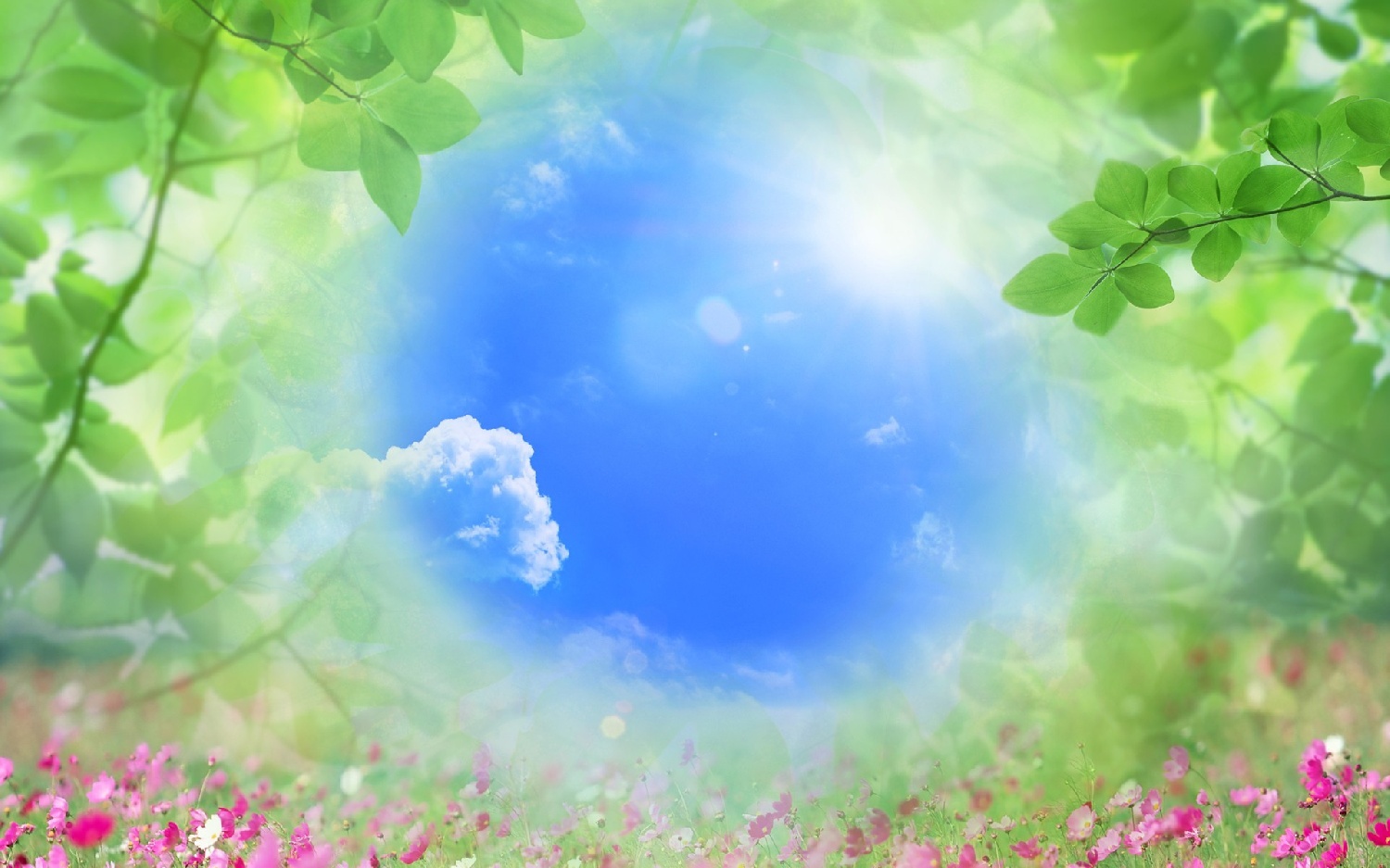 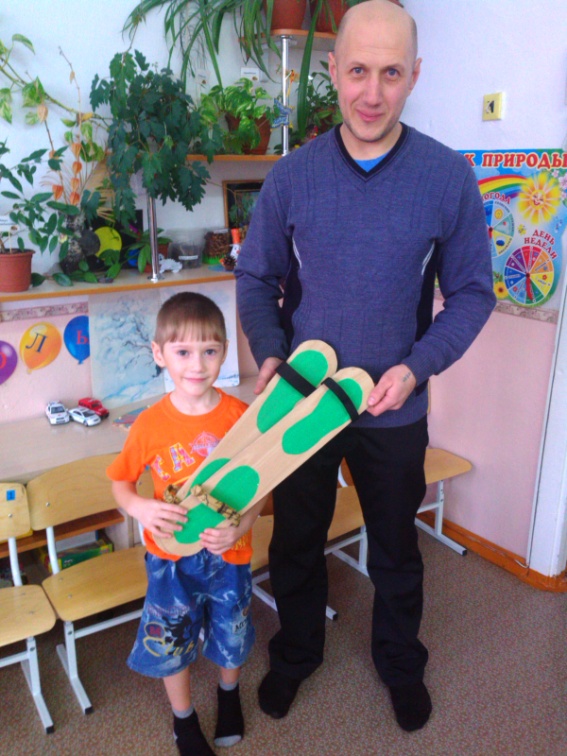 Нестандартное 
спортивное оборудование,
изготовленное 
нашими родителями.
.
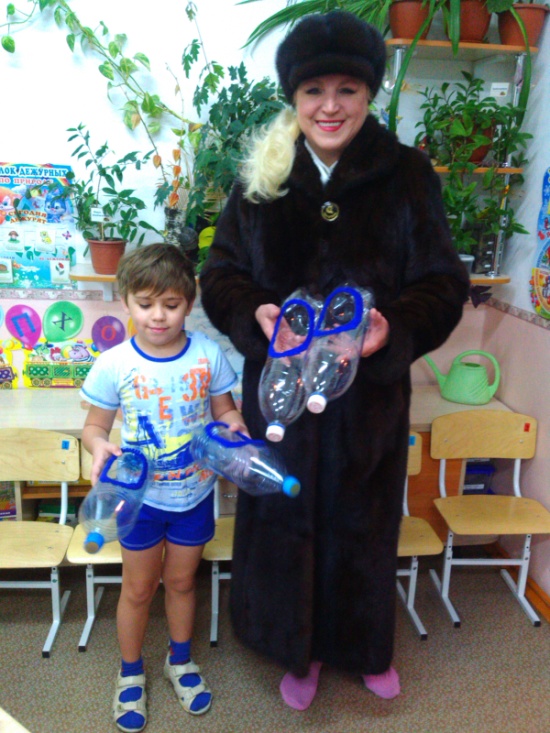 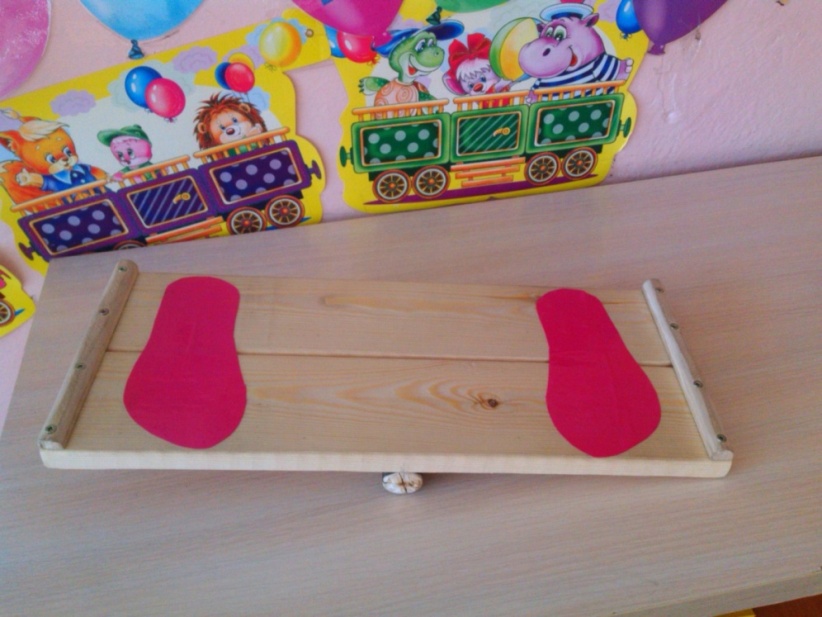 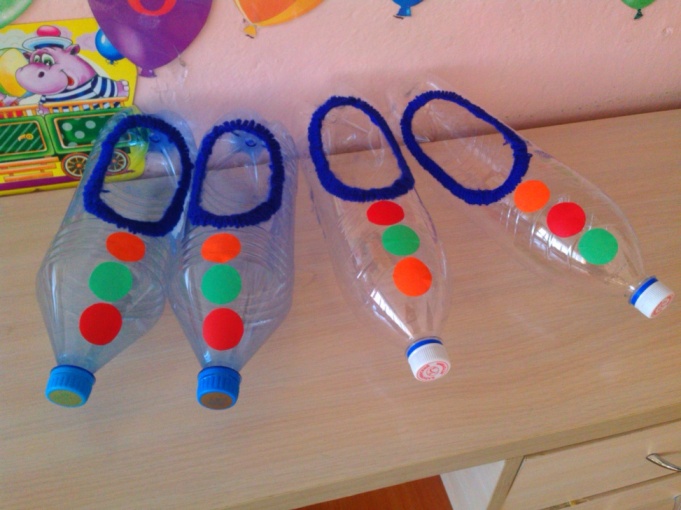 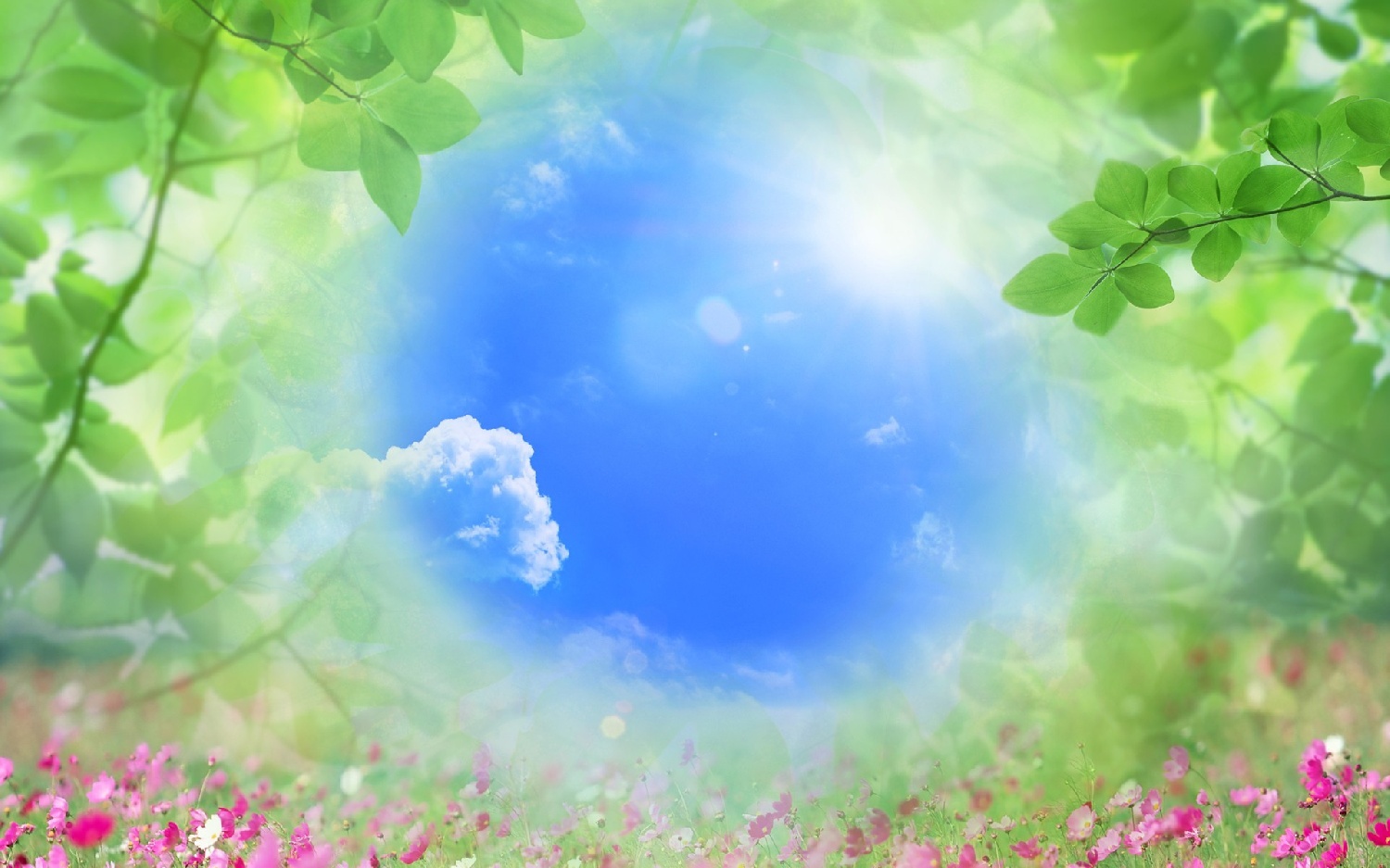 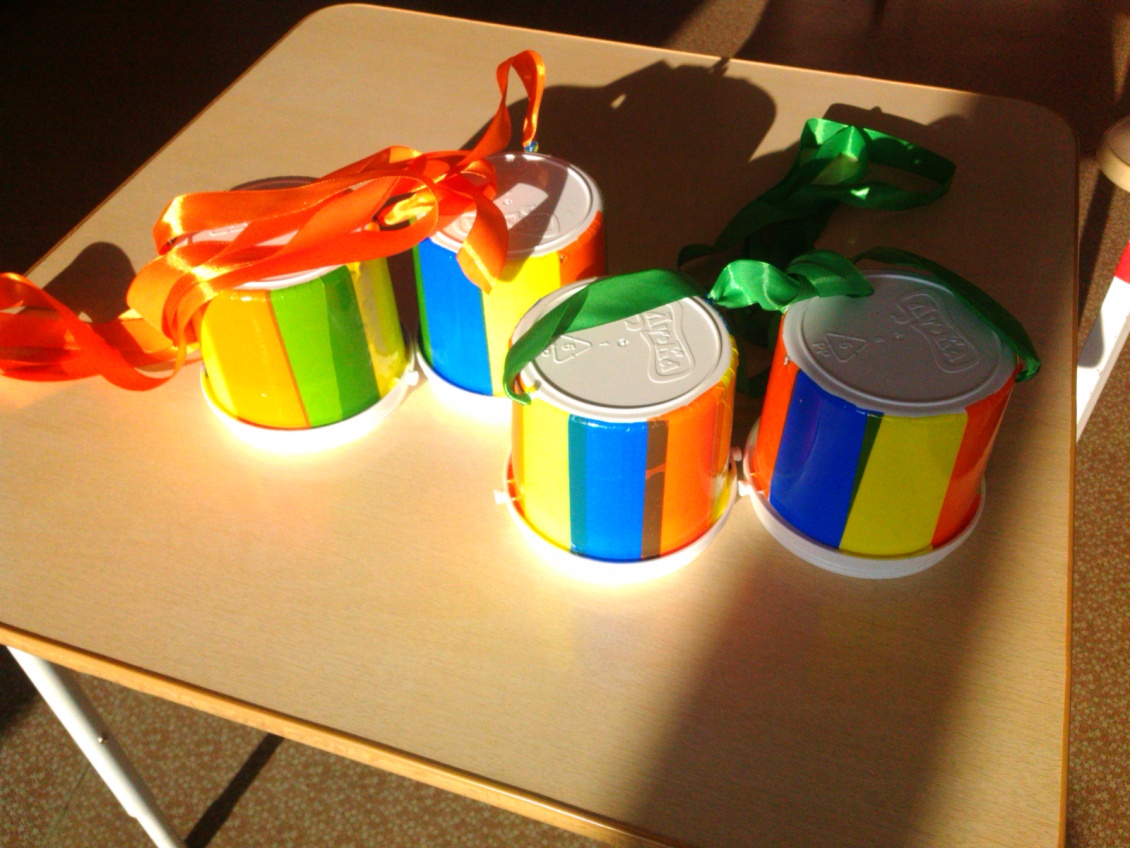 «Ходули»
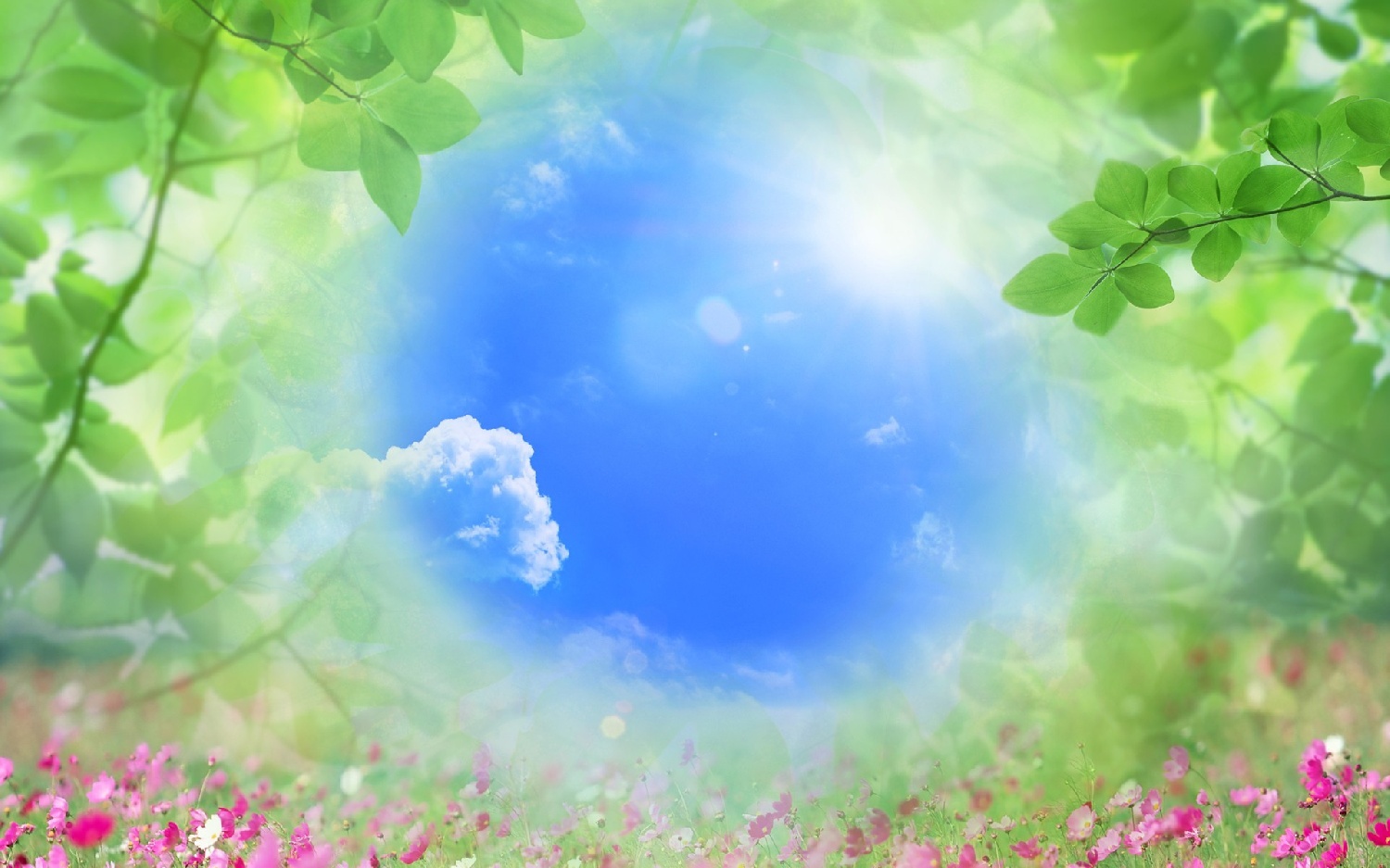 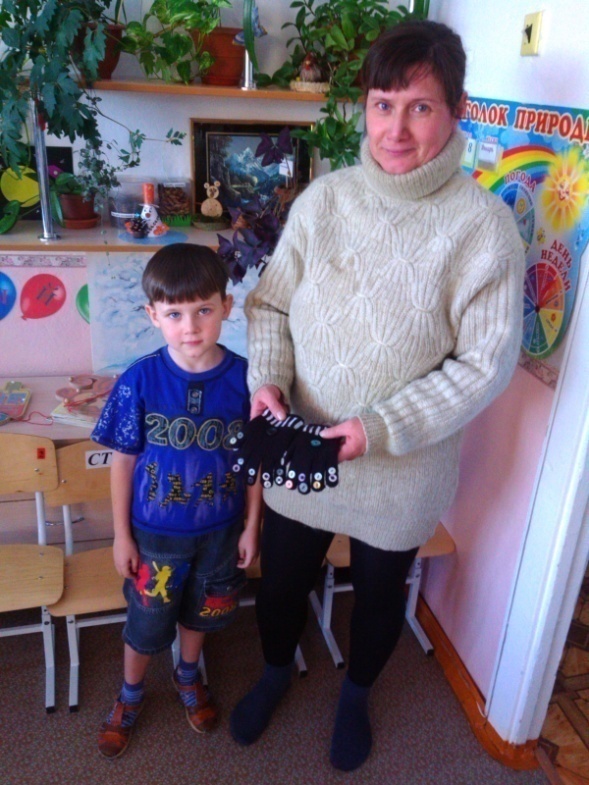 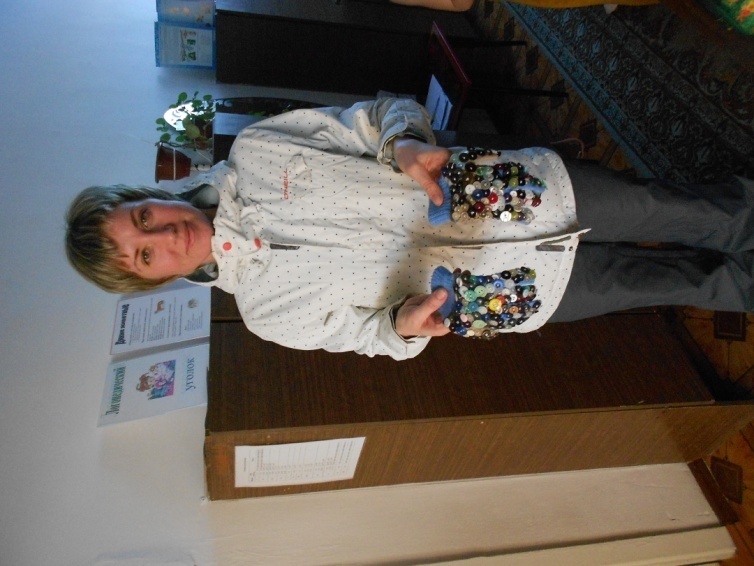 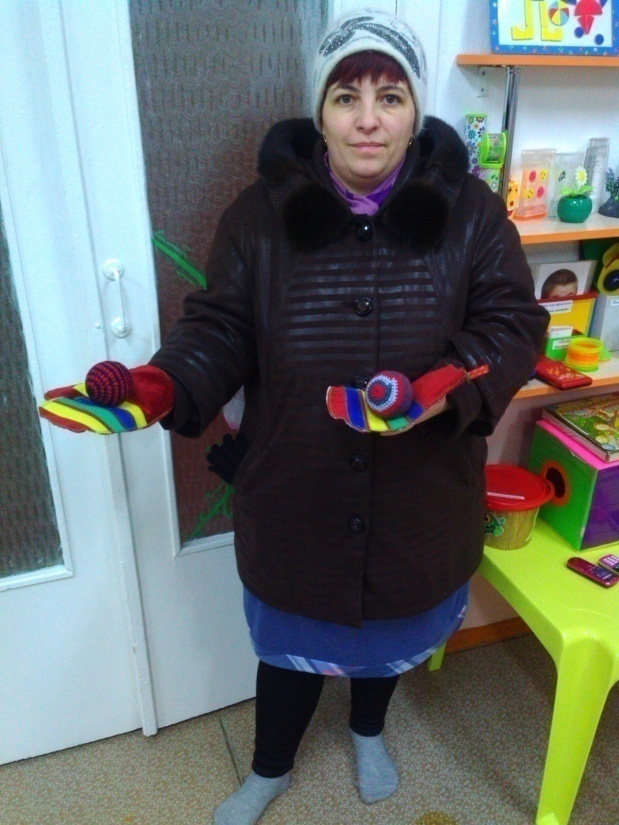 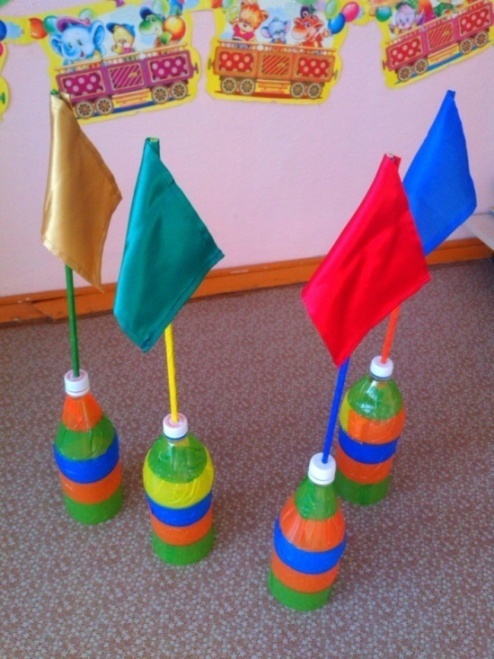 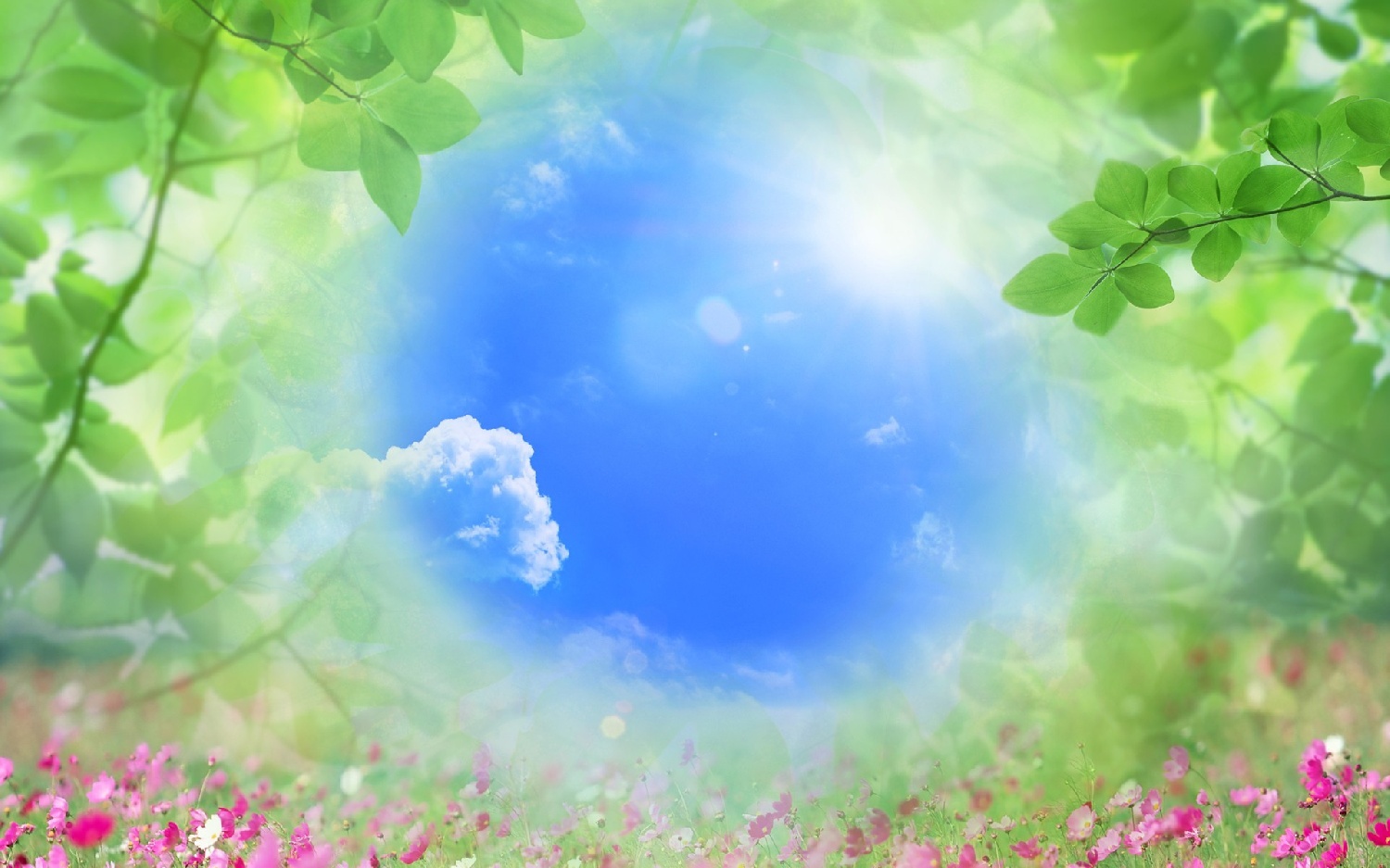 Логопедическая спартакиада«Ловкий грамотей»
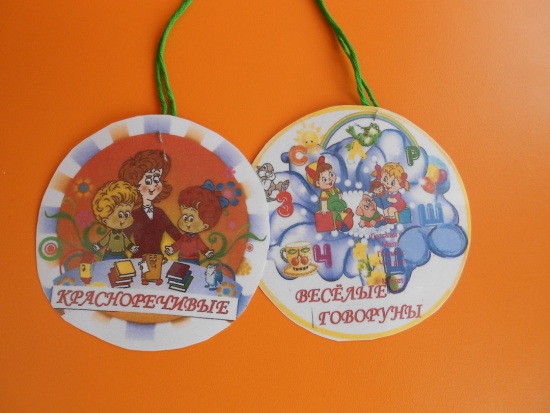 Красивые глаза, стройная фигура - это здоровье.
Хорошая память , светлый ум - это здоровье.
Реакция, координация - это все здоровье.
Красивая, чистая речь - это тоже здоровье.
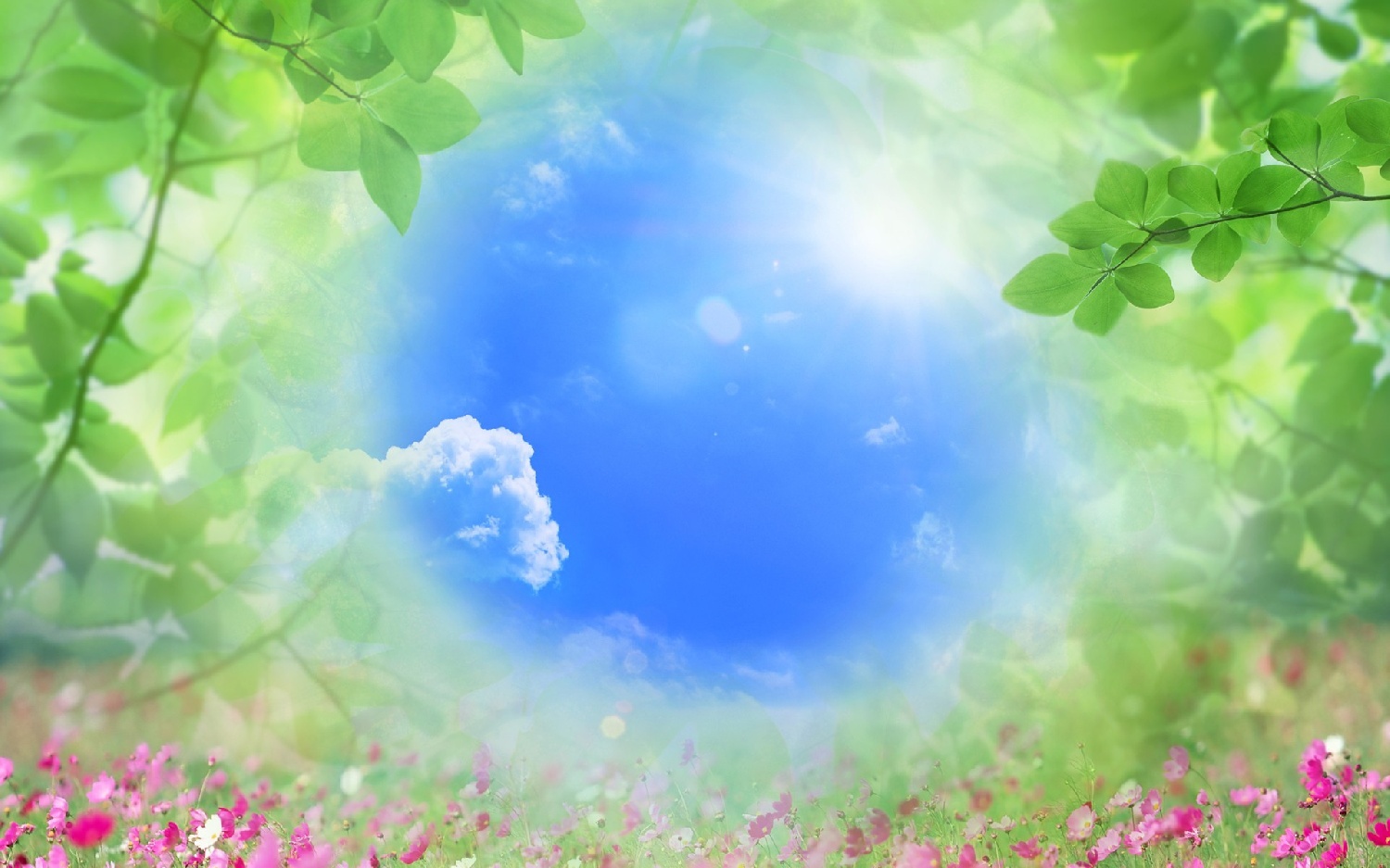 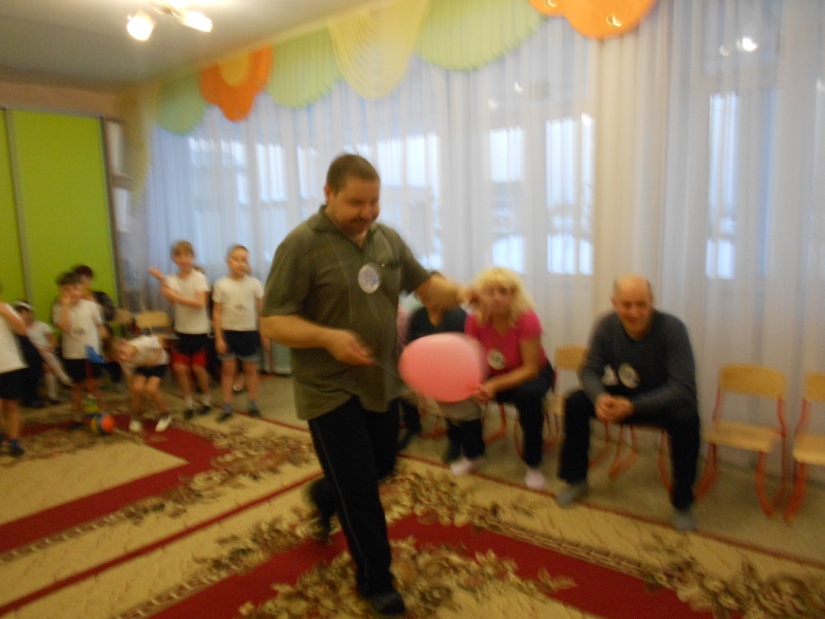 Вперед , к победе!
Эстафета 
«Впиши букву»
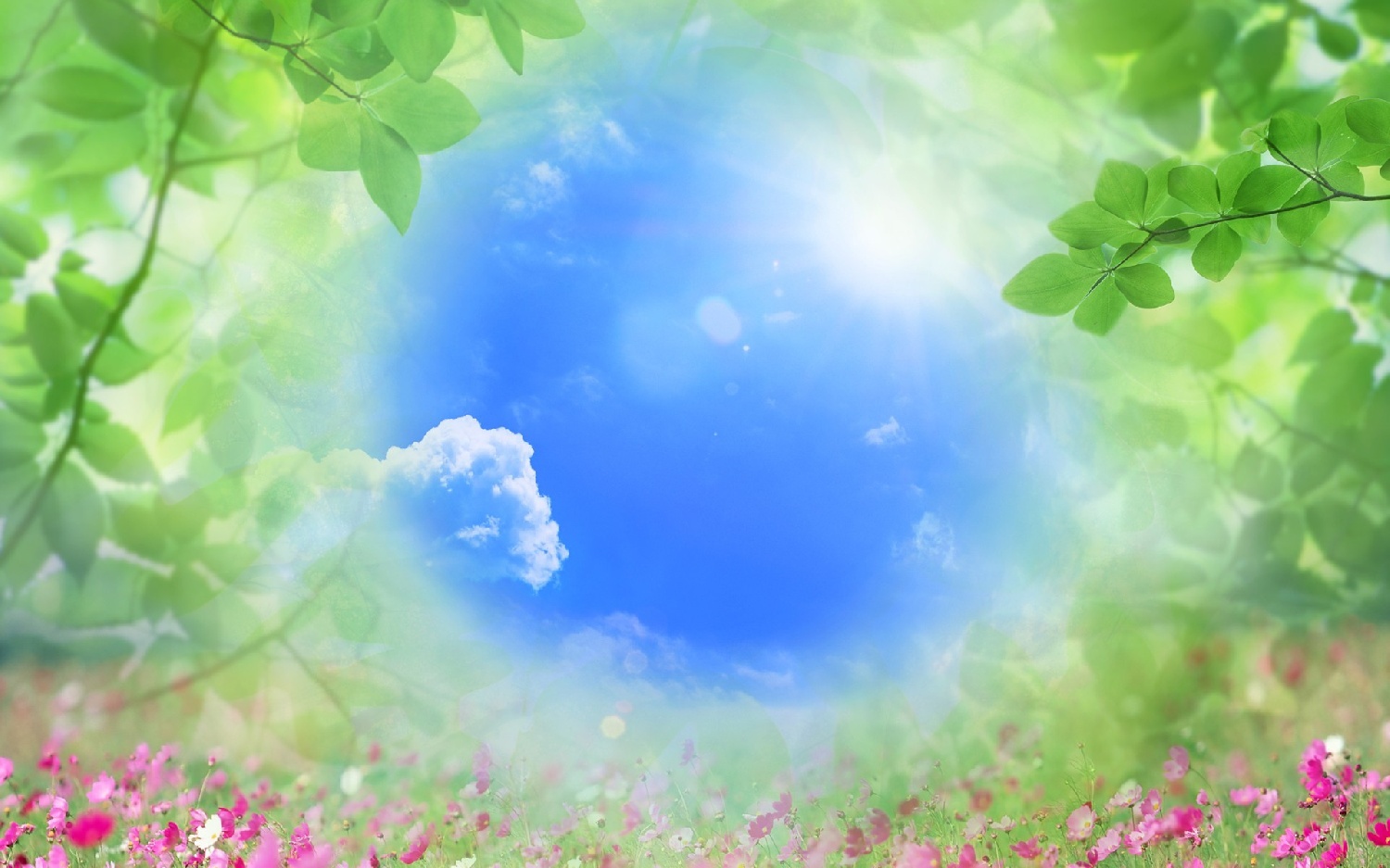 «Разгадай кроссворд»
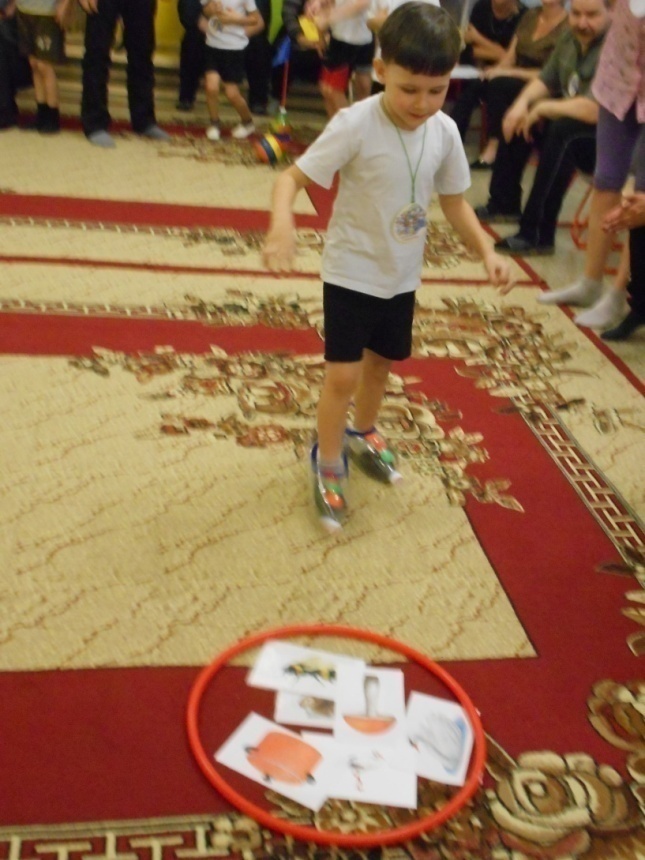 Эстафета
«Найди слово»
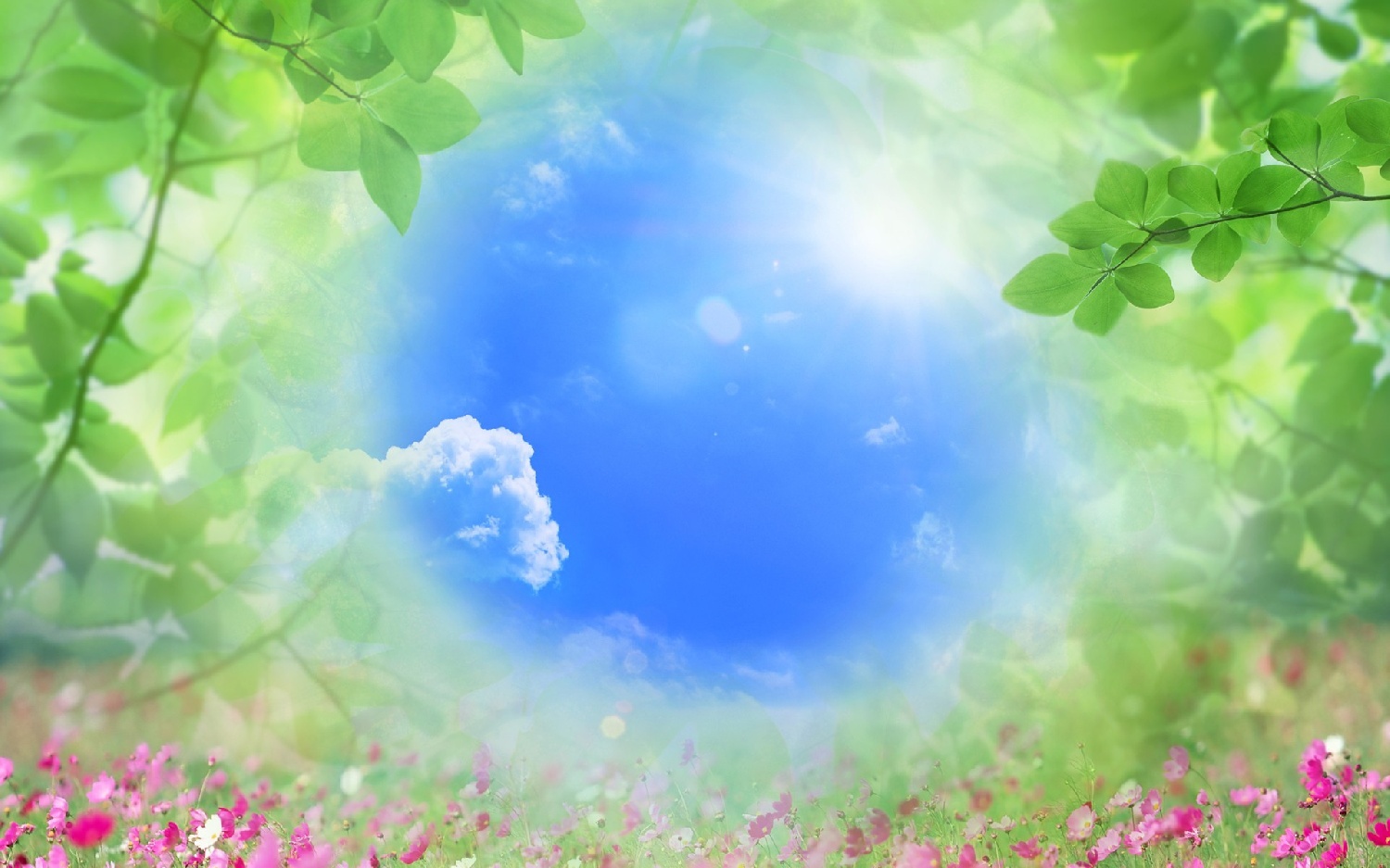 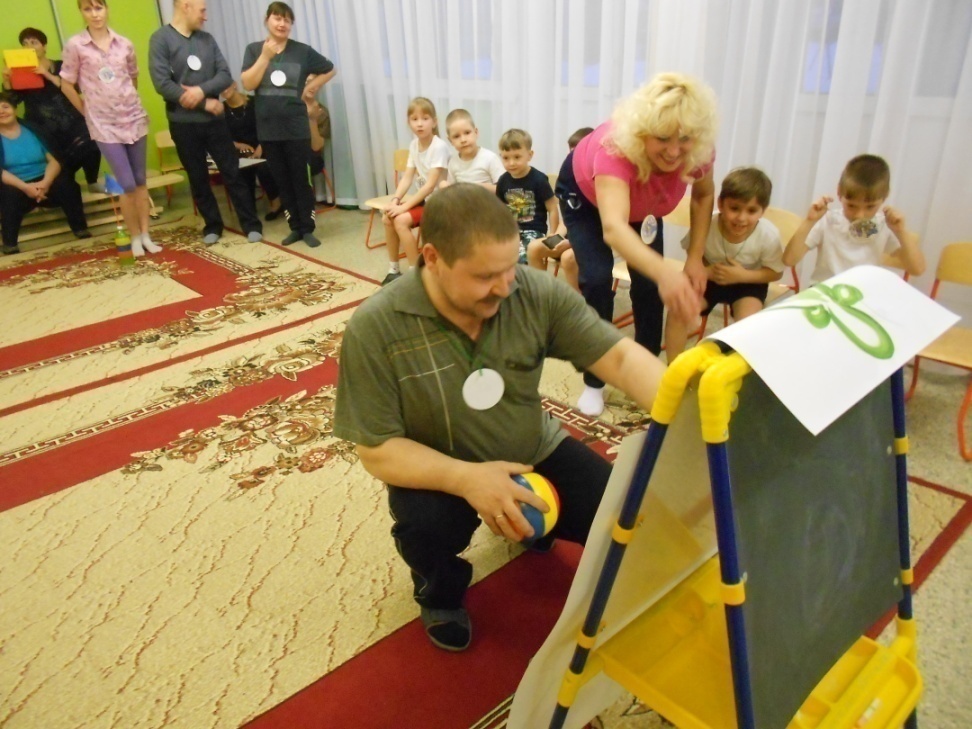 «Найди парные слоги»
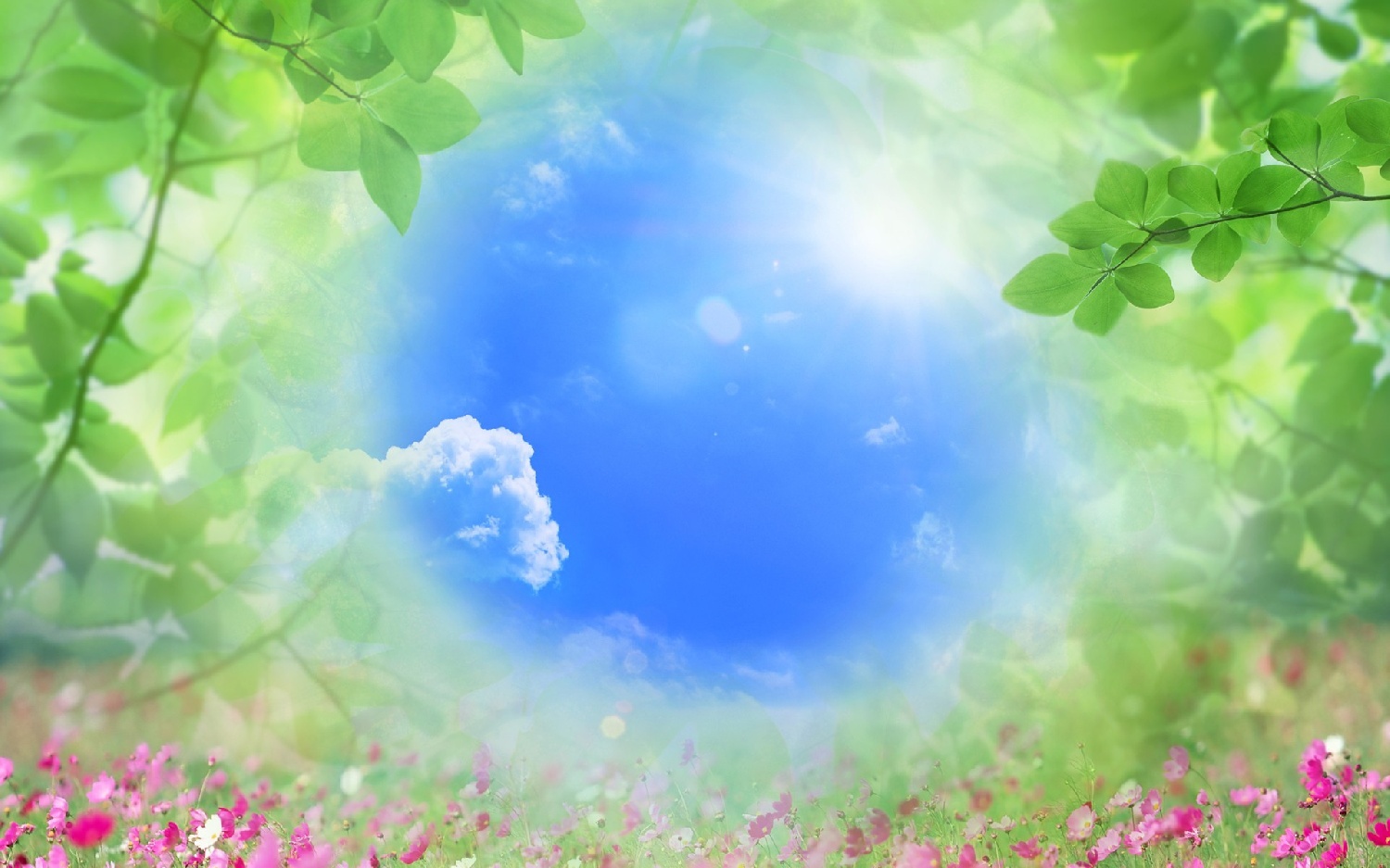 Конкурс капитанов!
    «Собери слово»
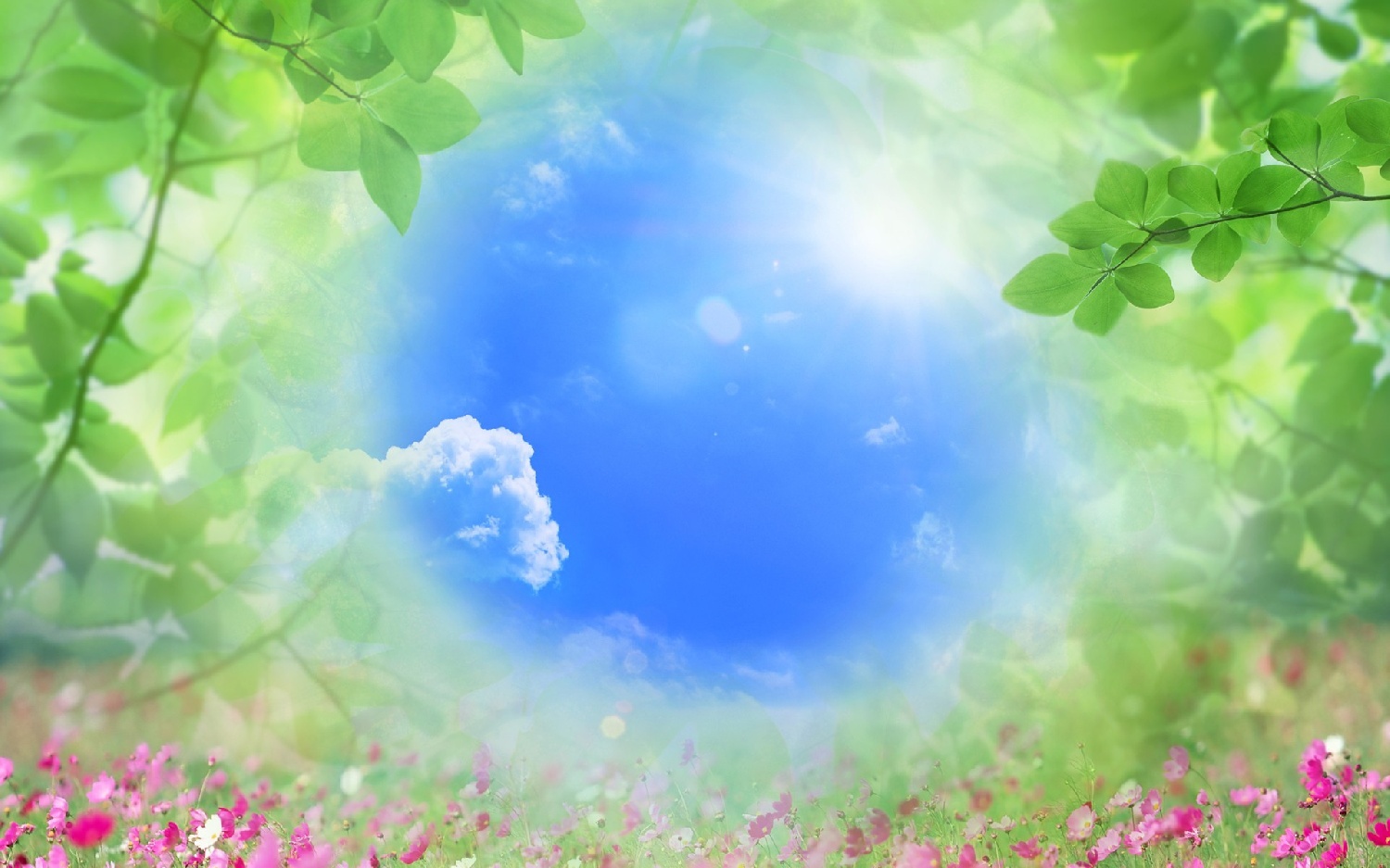 Эстафета 
«Живые слова»
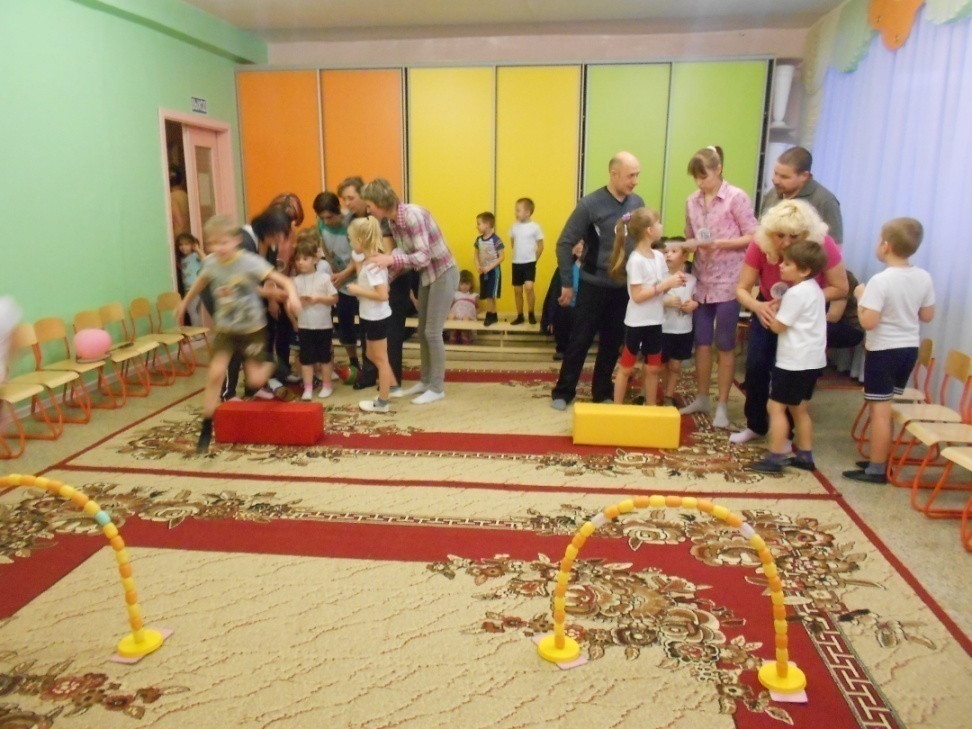 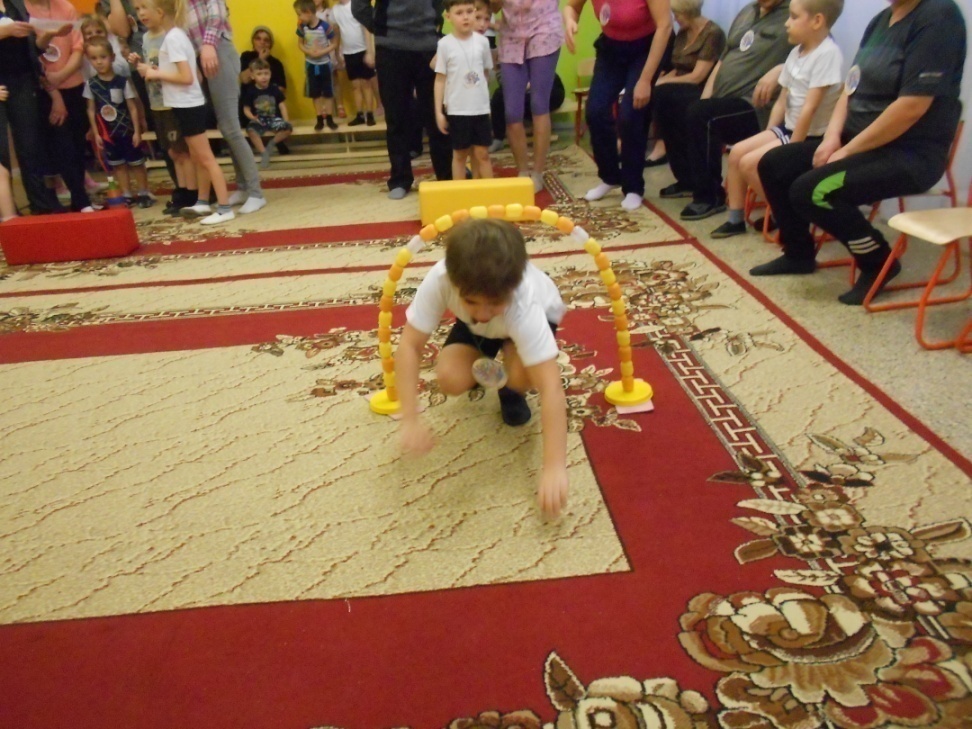 Эстафета 
«Словотворчество»
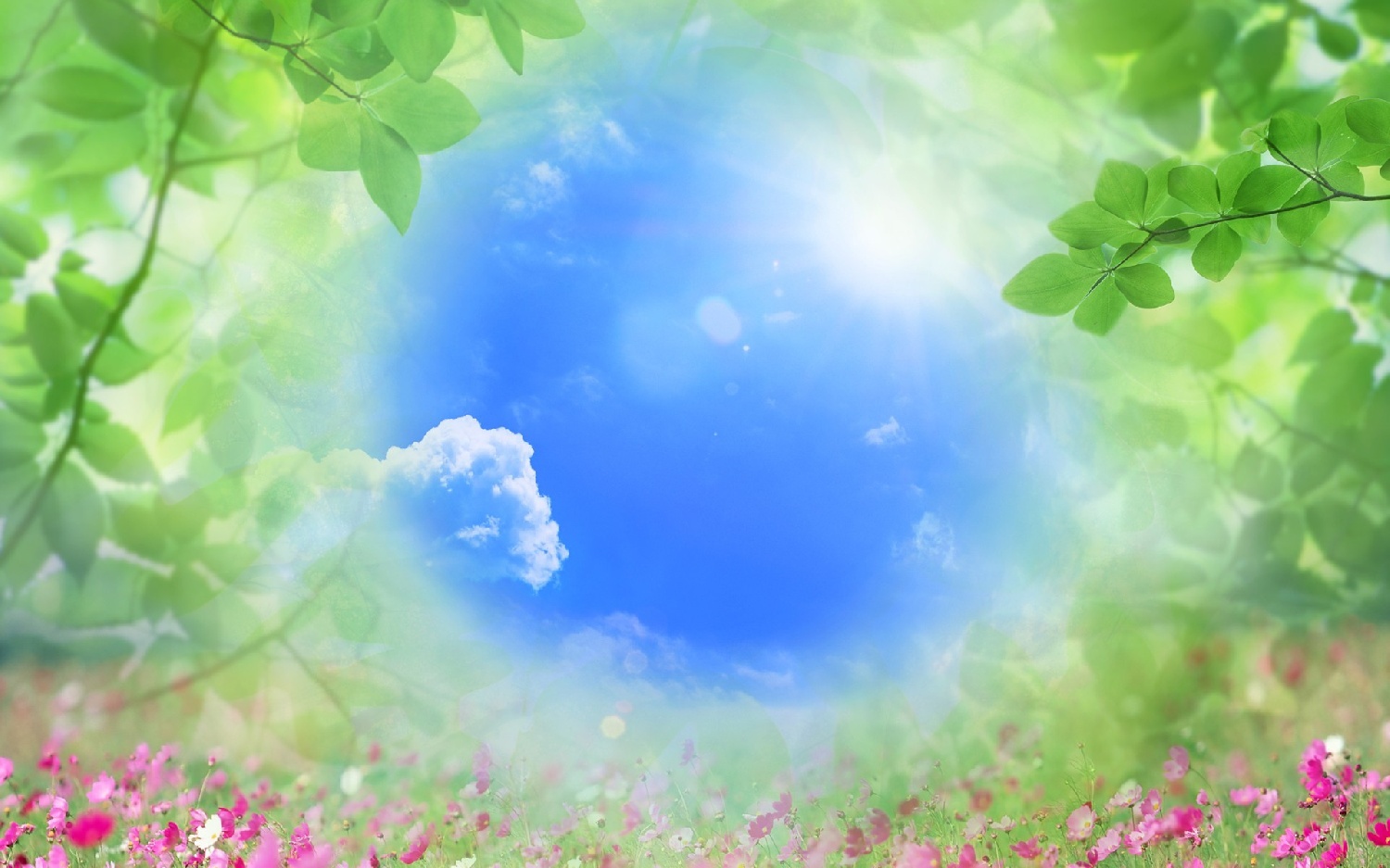 Эстафета «Найди звук»
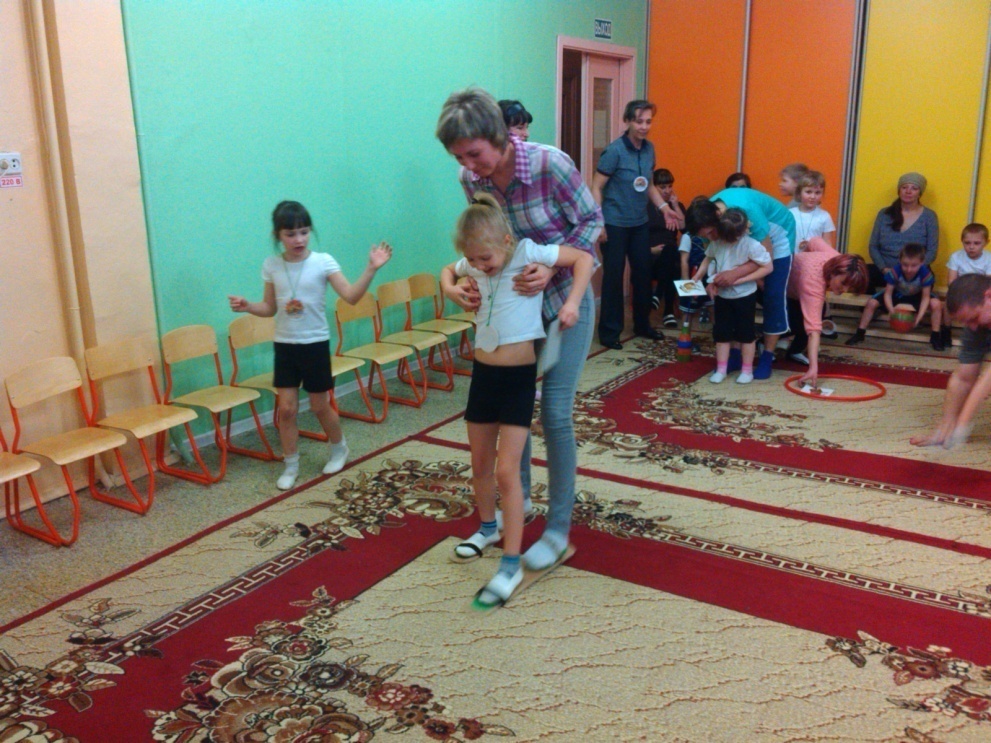 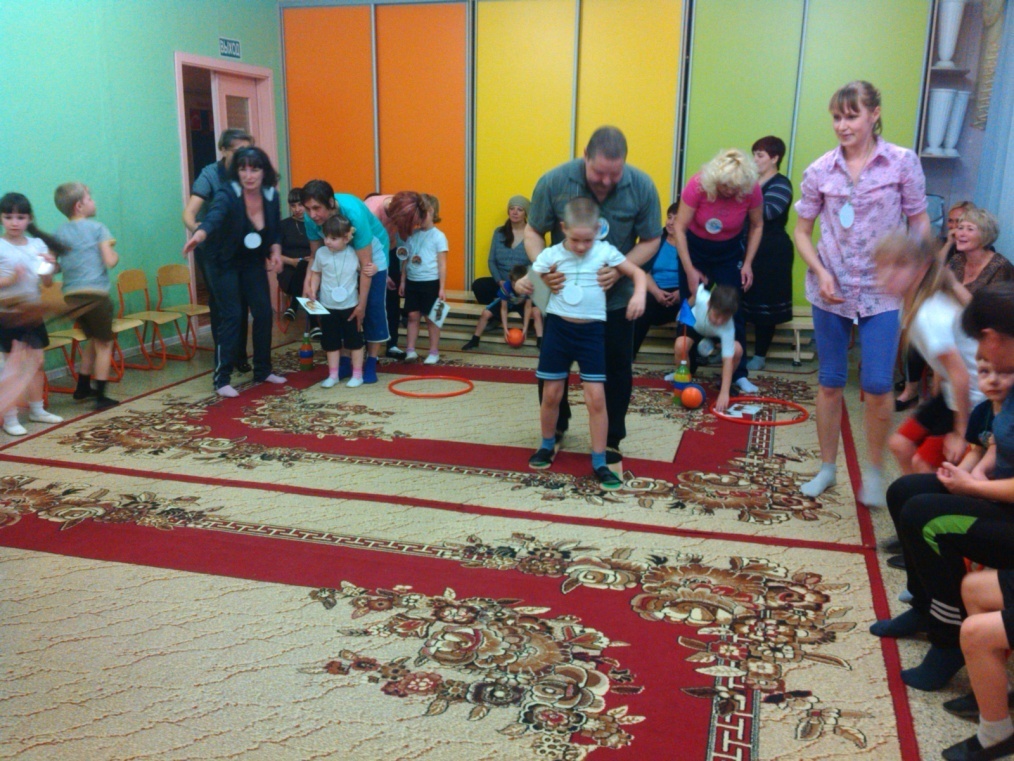 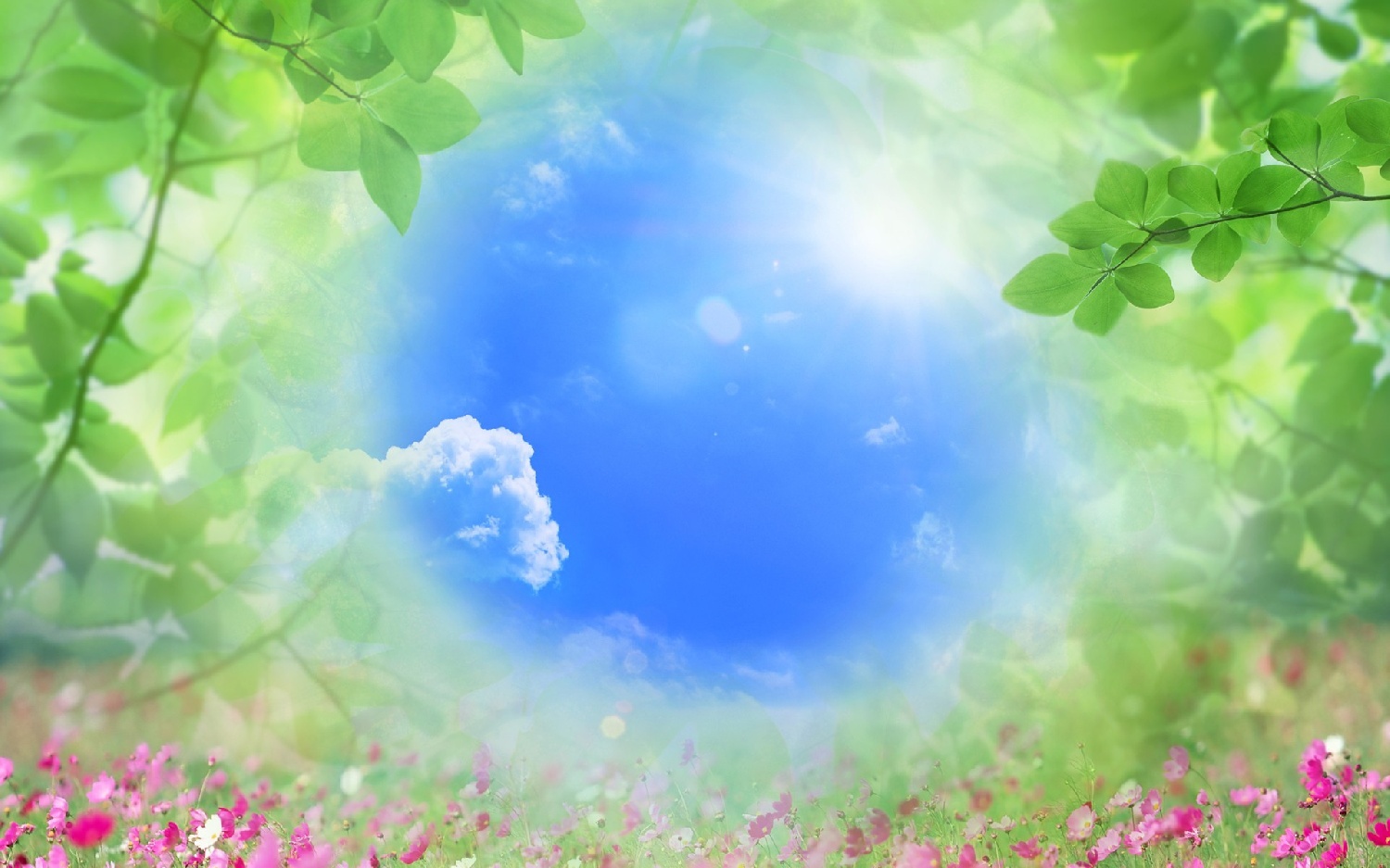 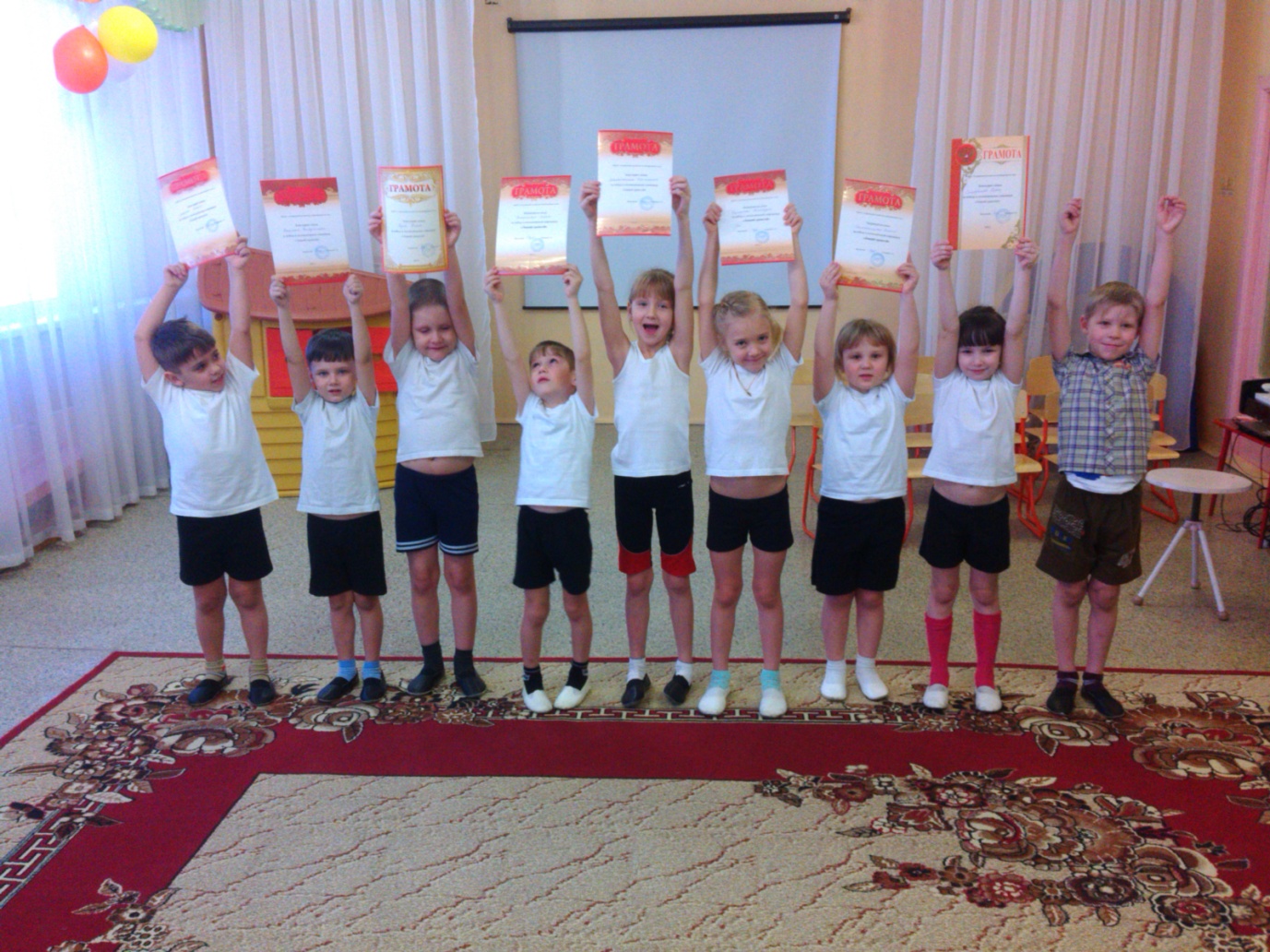 Пора расставаться
Закончилась игра, 
В ней нет проигравших,
И рада детвора!
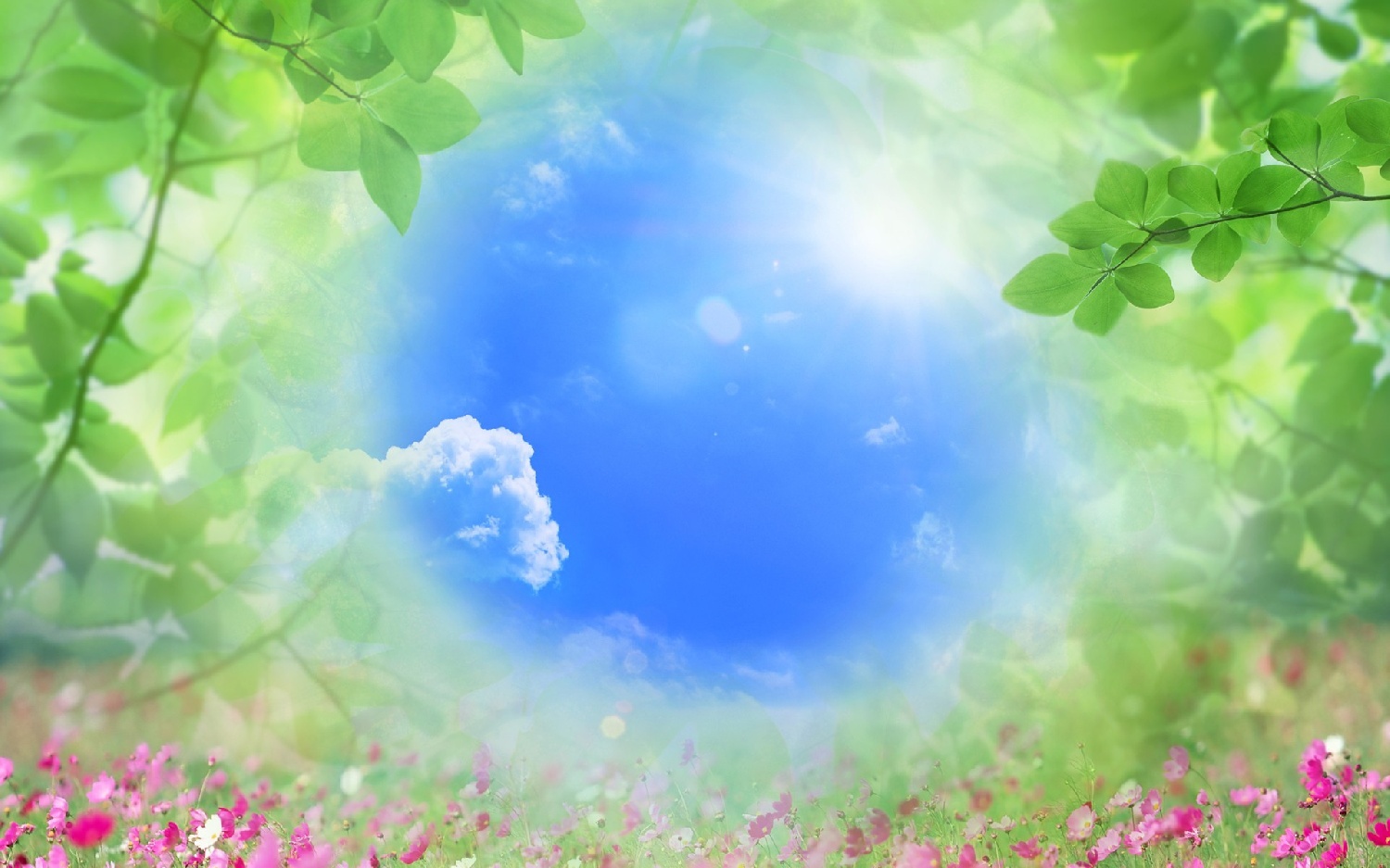 Не отделяйте здоровый образ жизни ребенка от здорового образа жизни взрослого, ведь только в здоровой семье воспитывается здоровый человек.
  

Спасибо за внимание!